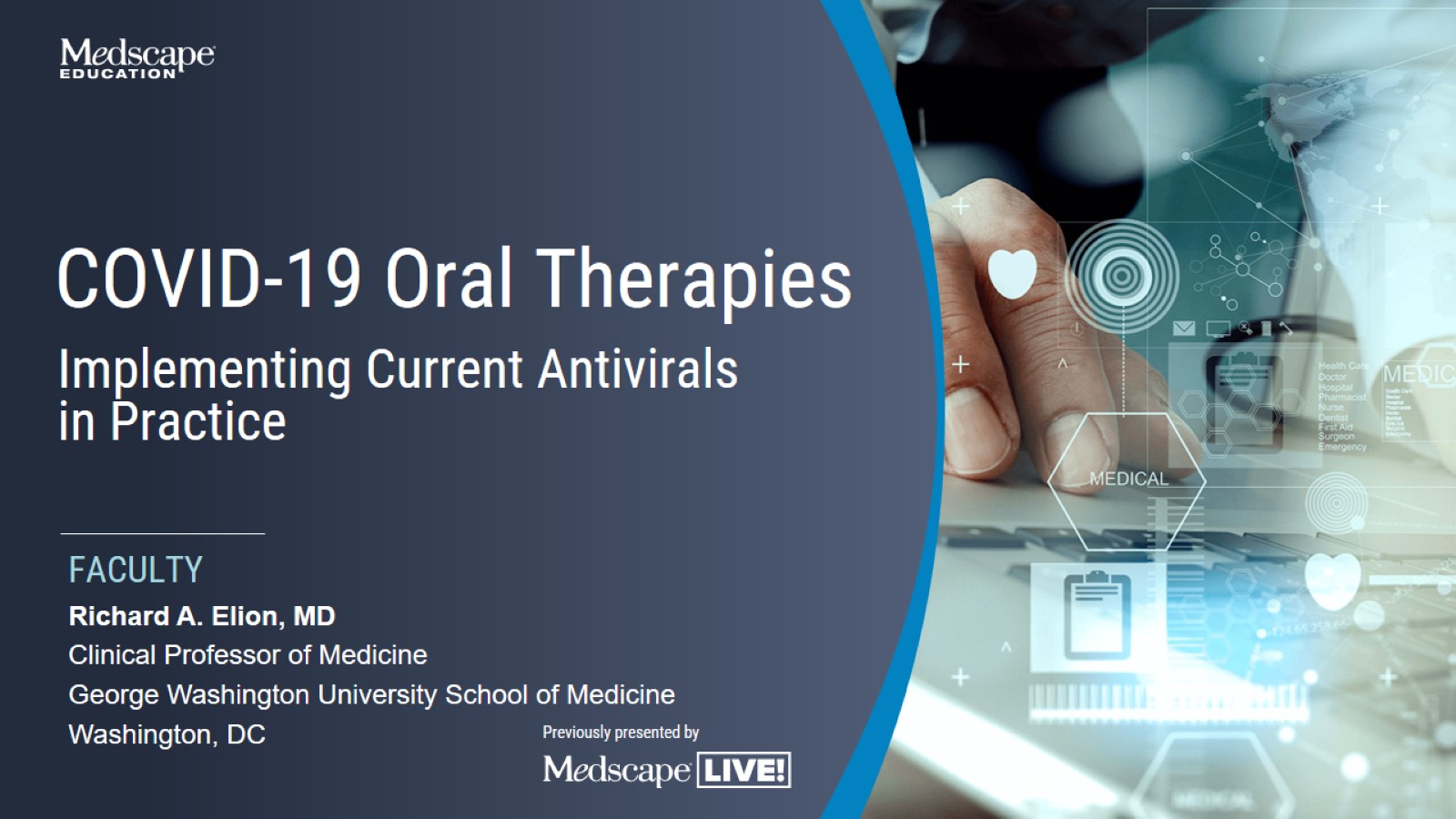 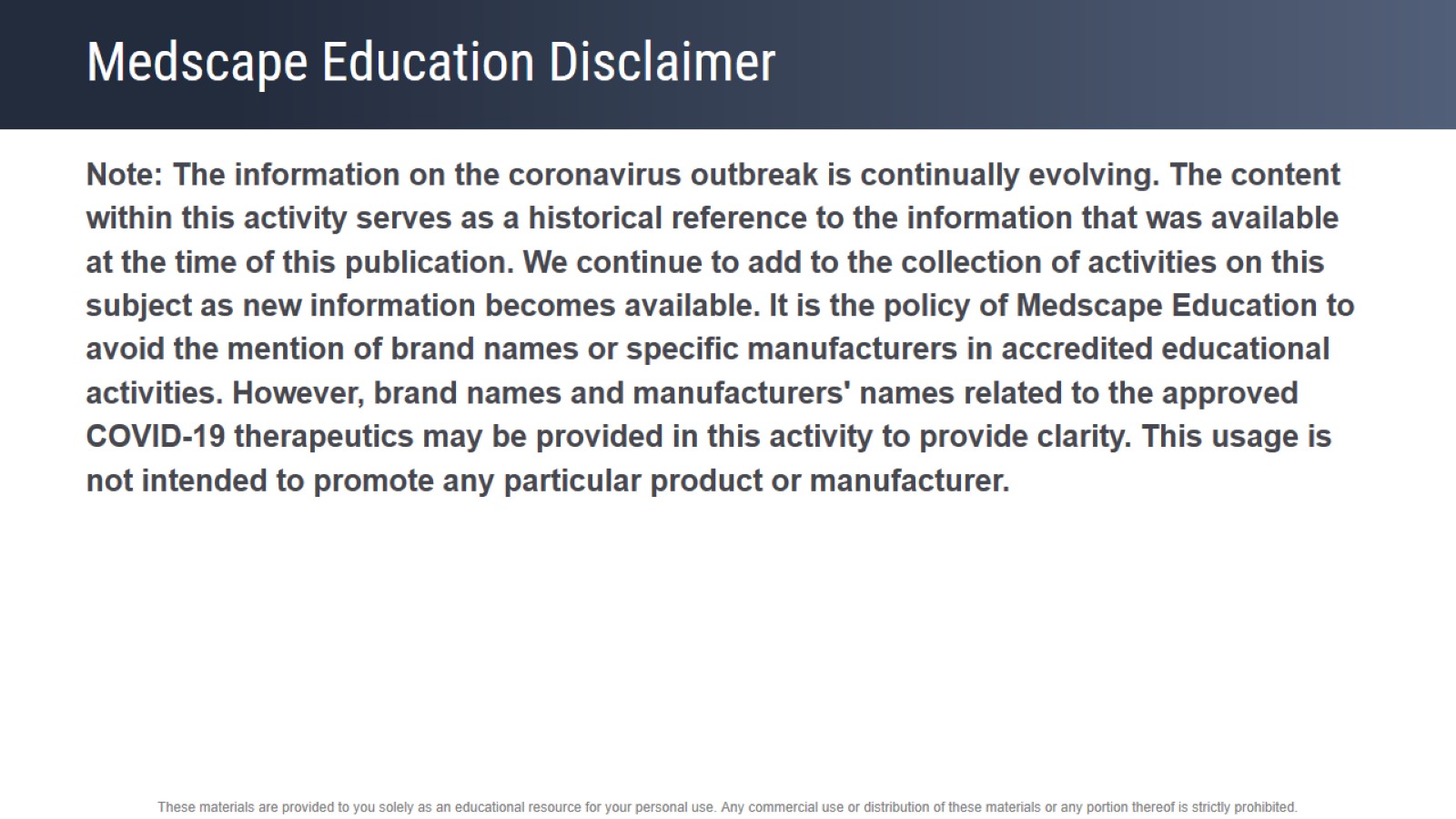 Medscape Education Disclaimer
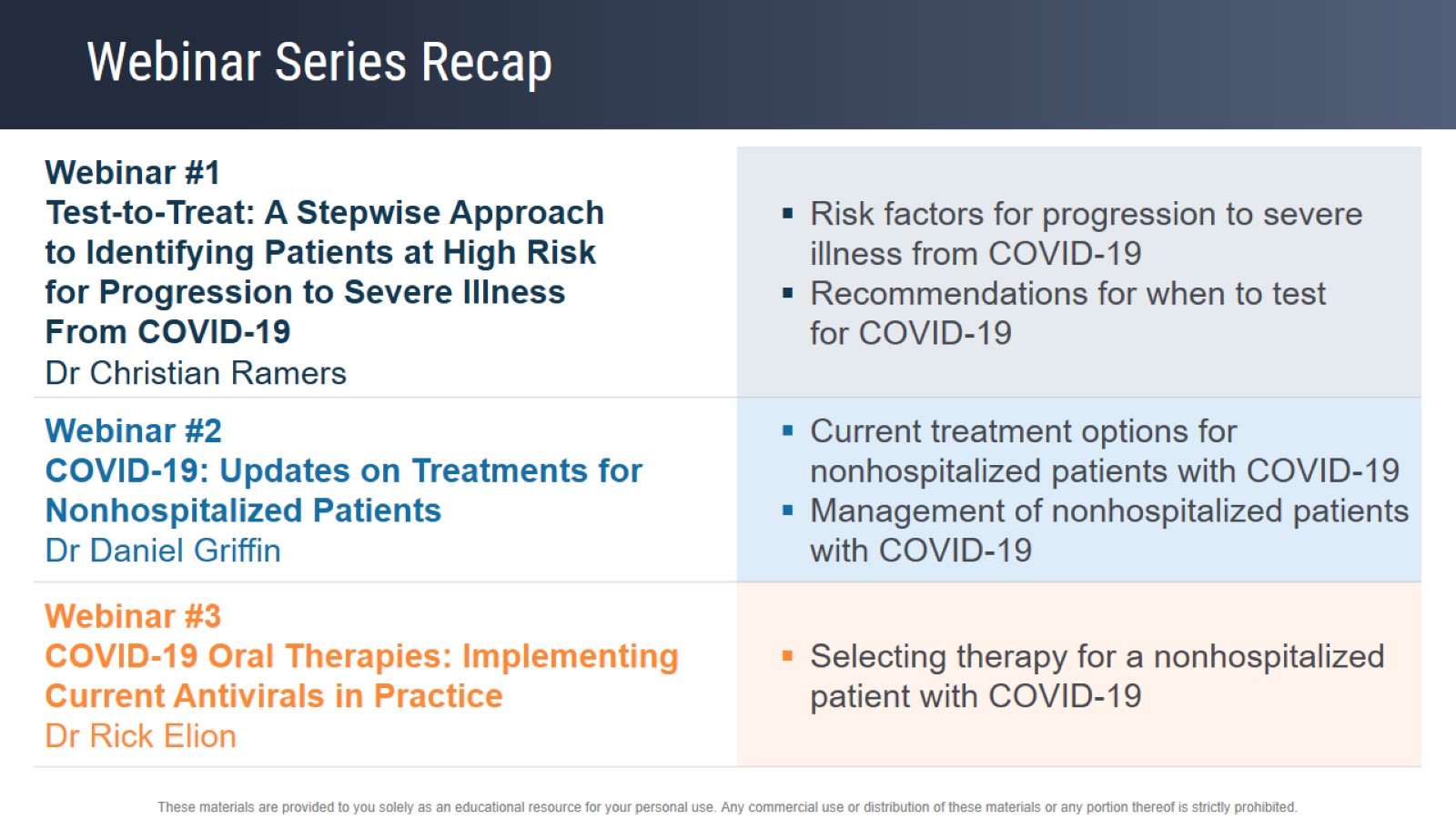 Webinar Series Recap
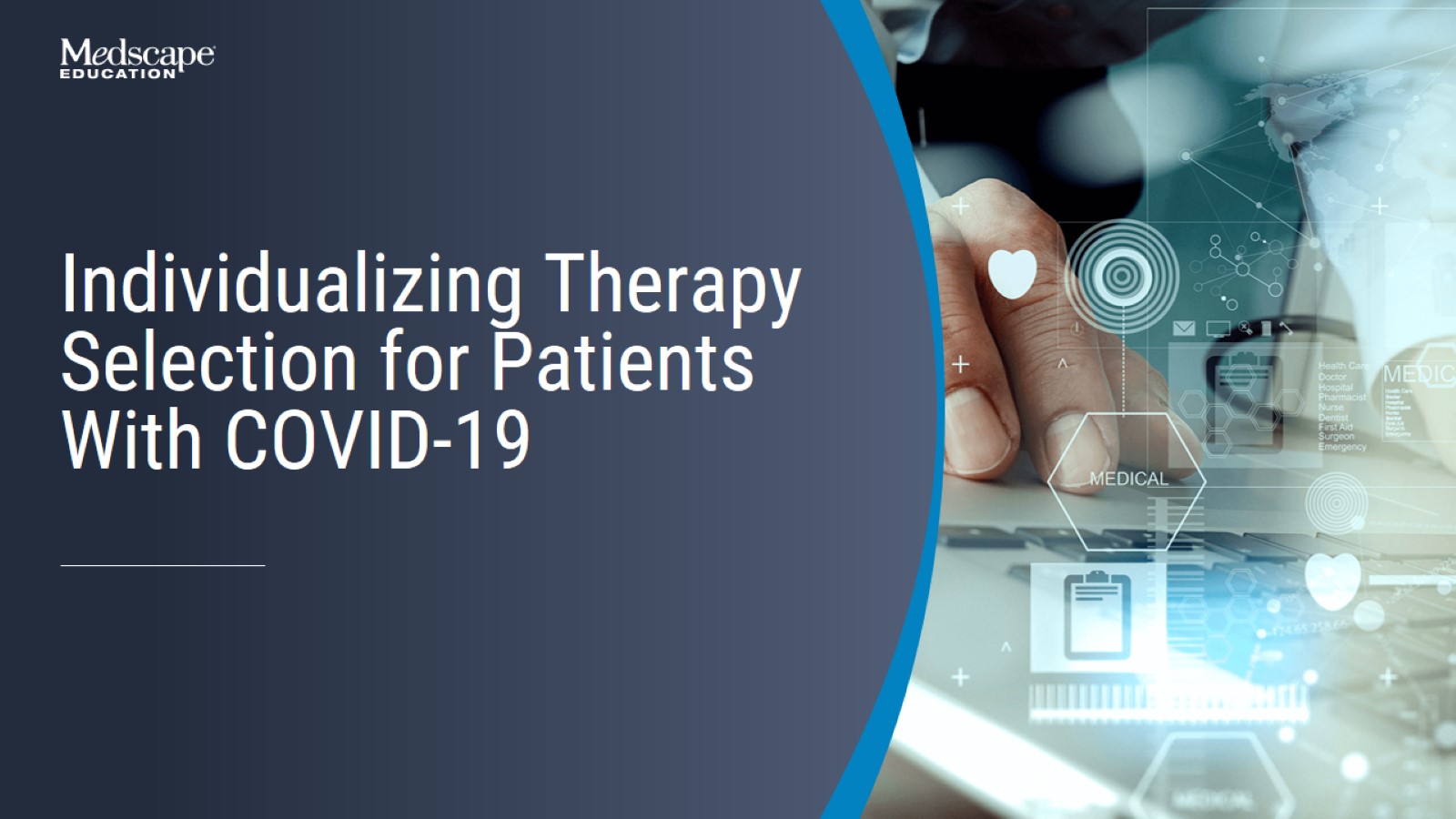 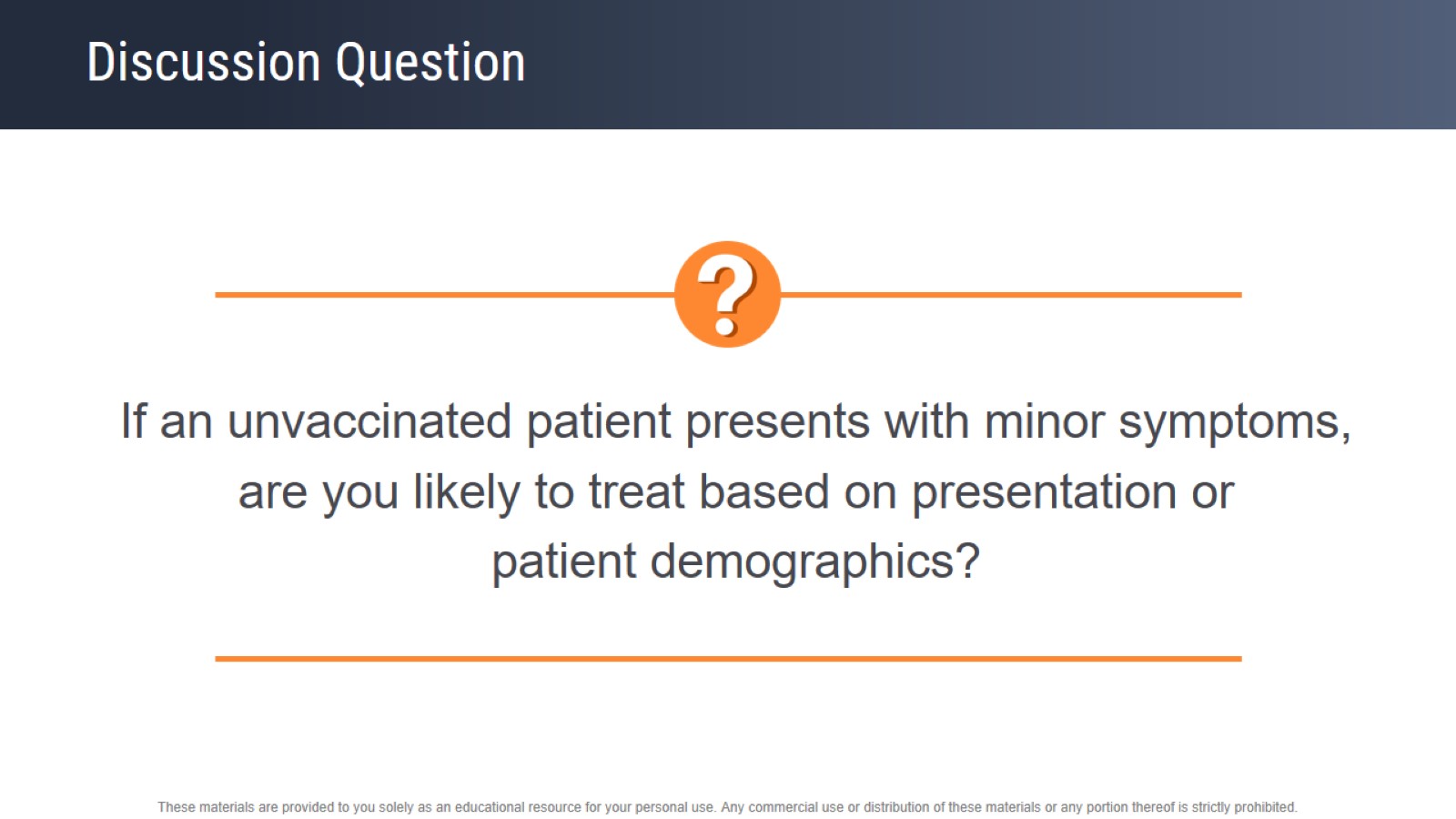 Discussion Question
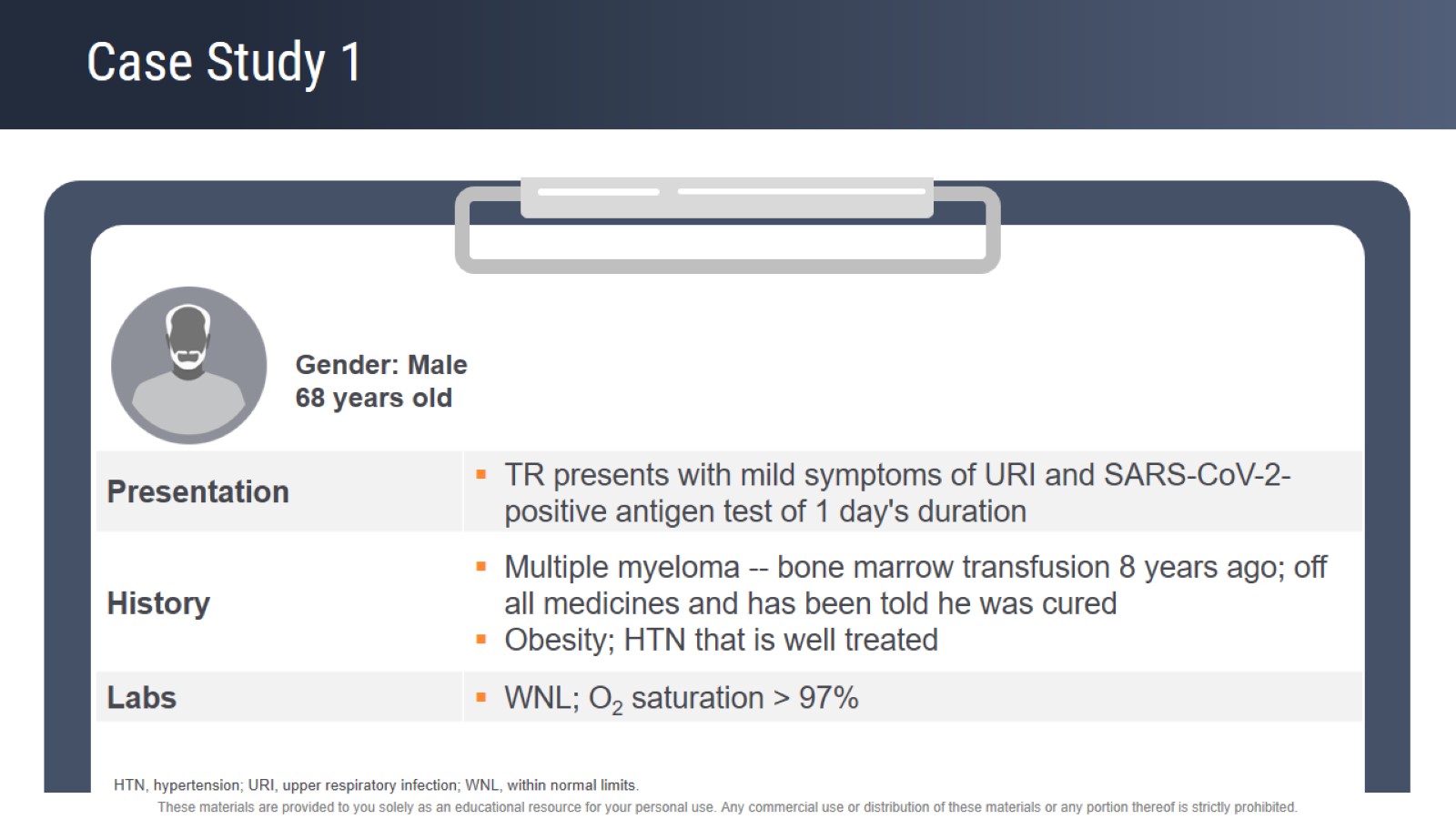 Case Study 1
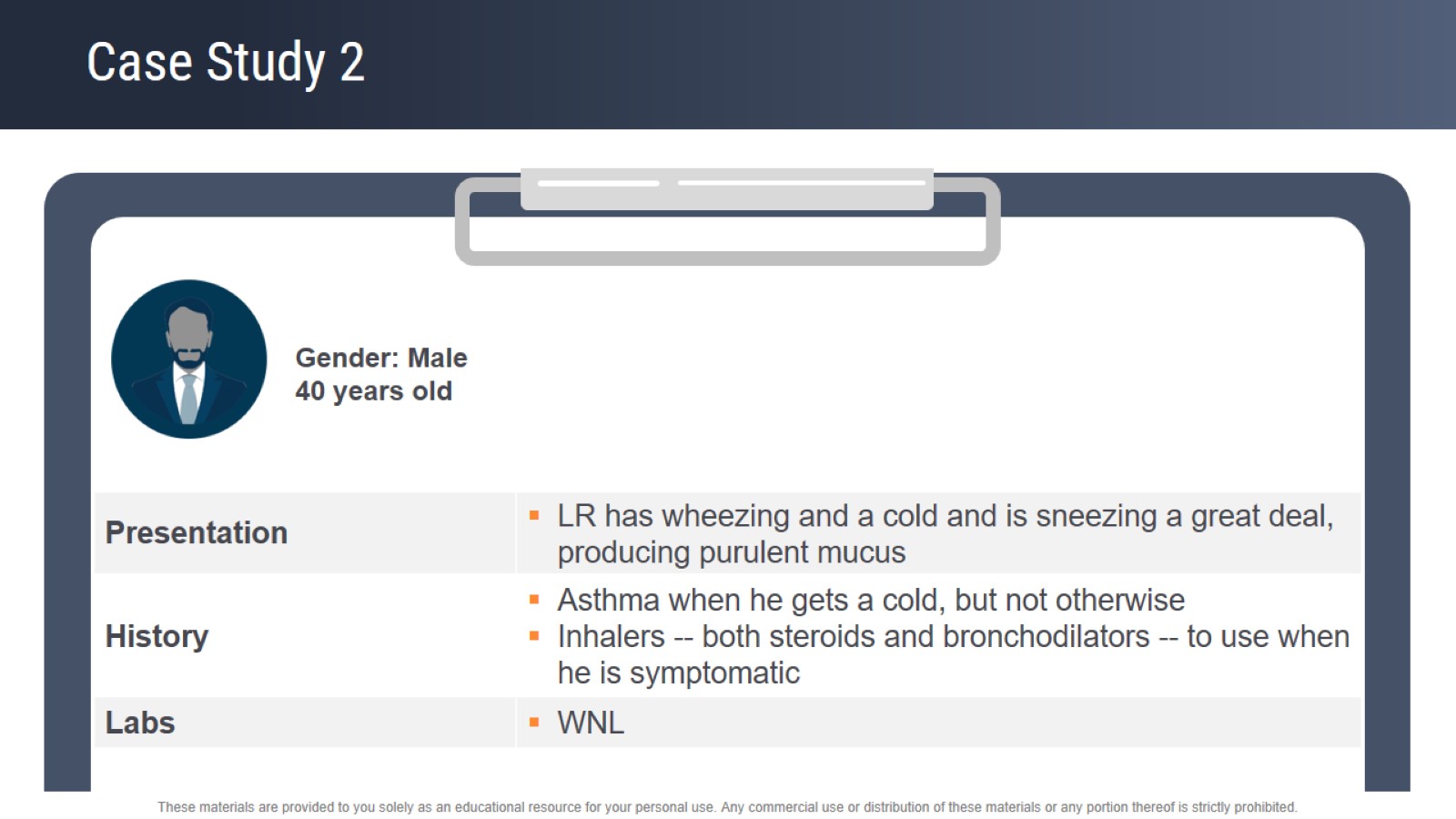 Case Study 2
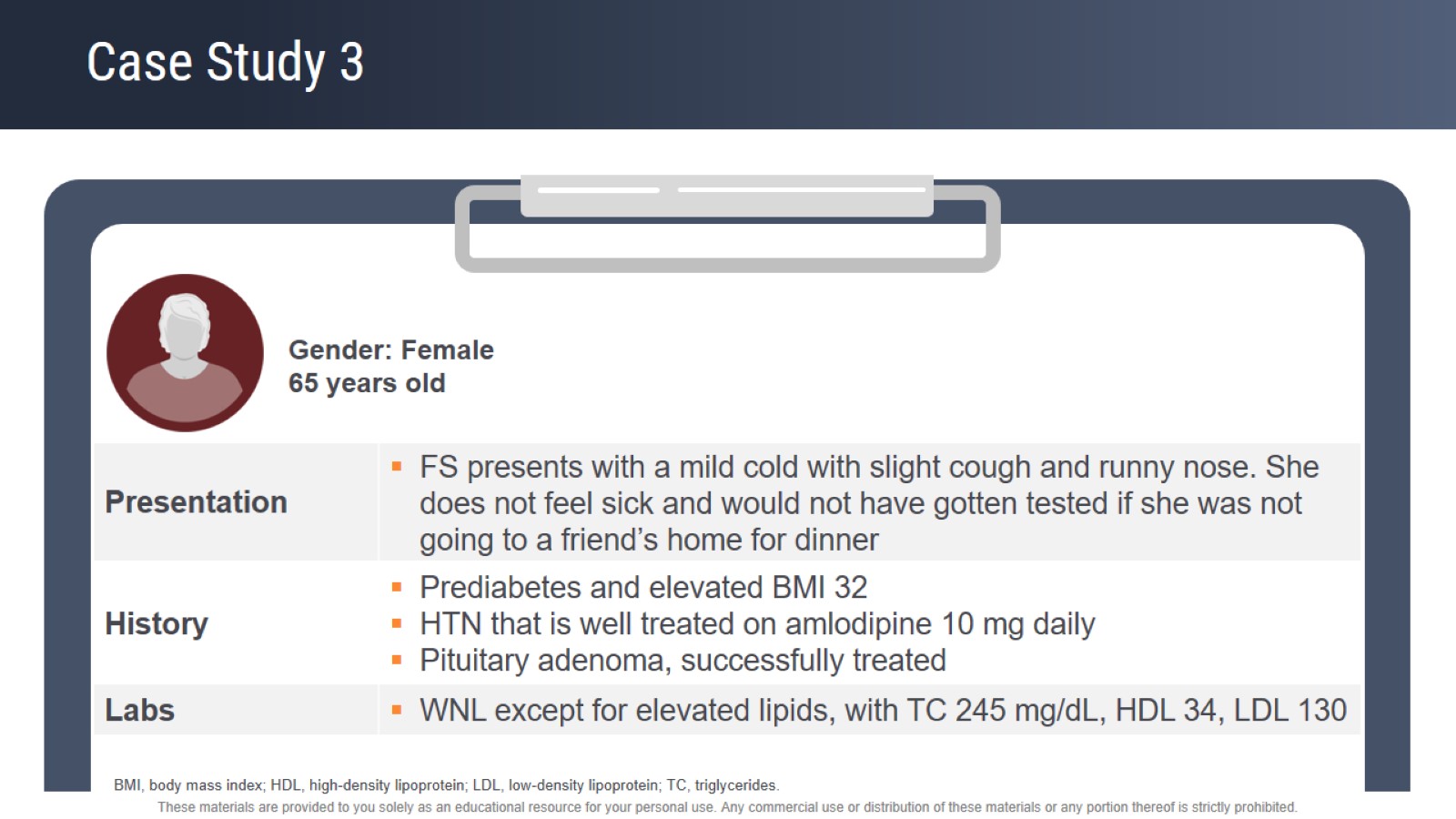 Case Study 3
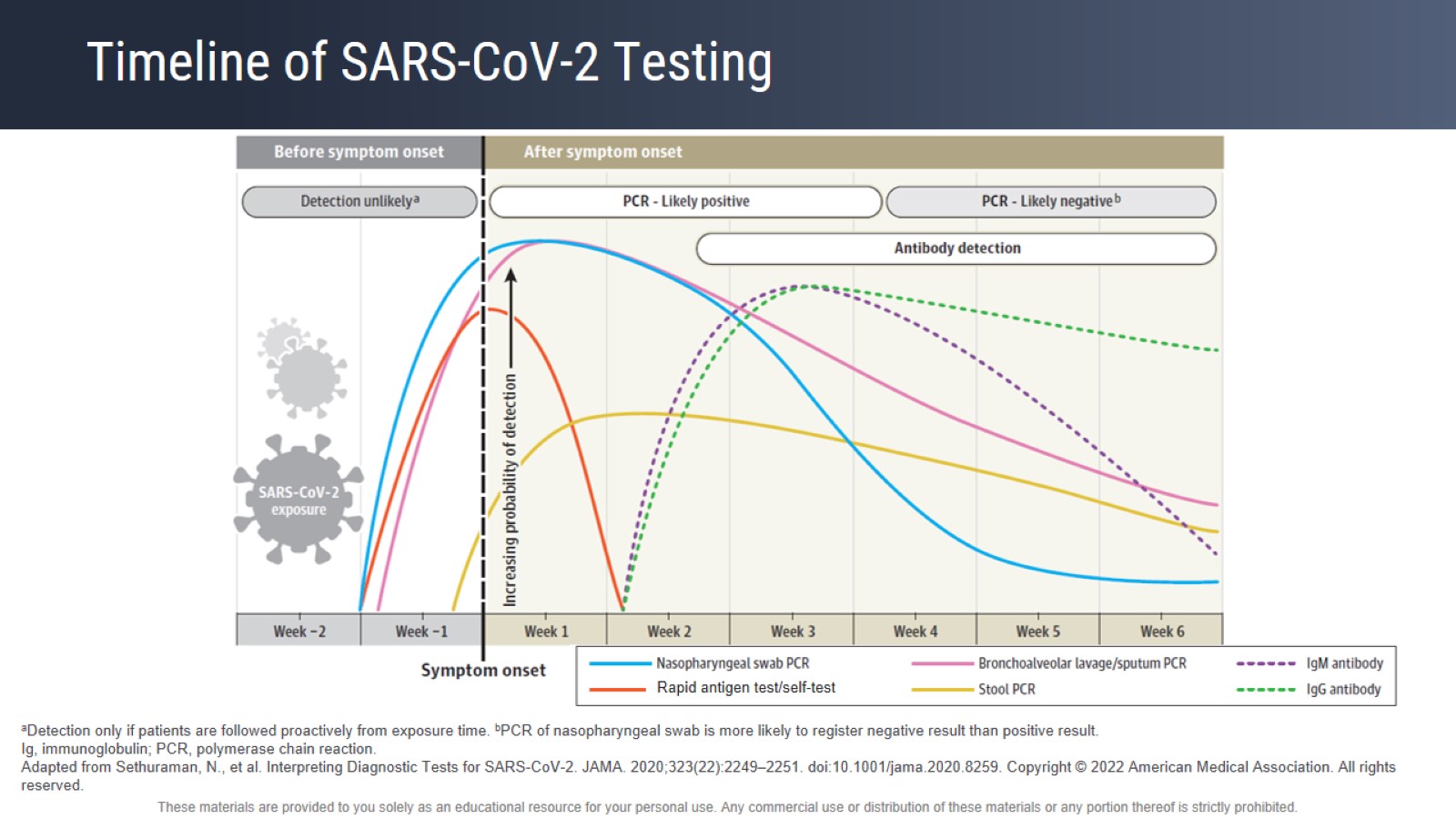 Timeline of SARS-CoV-2 Testing
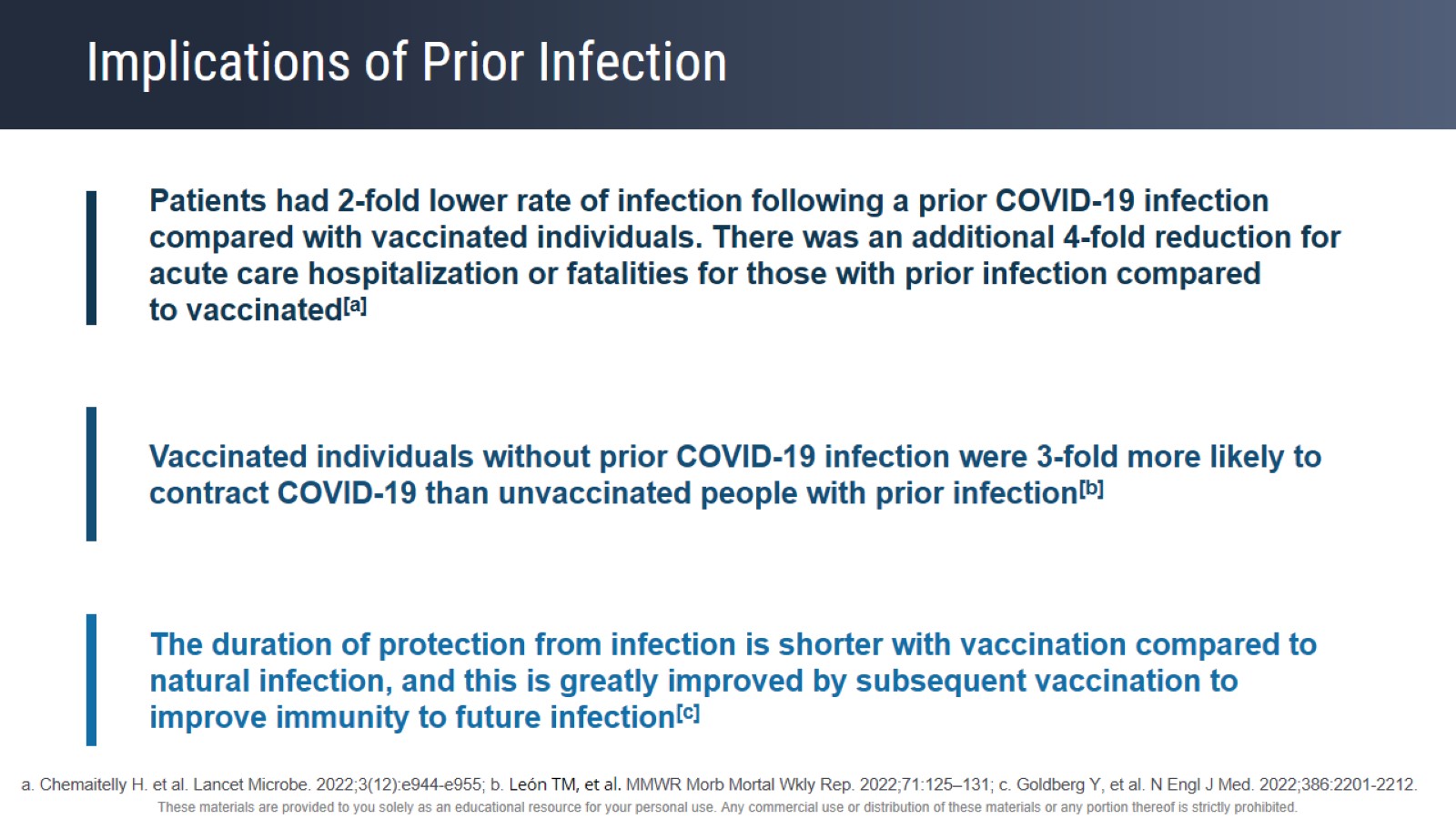 Implications of Prior Infection
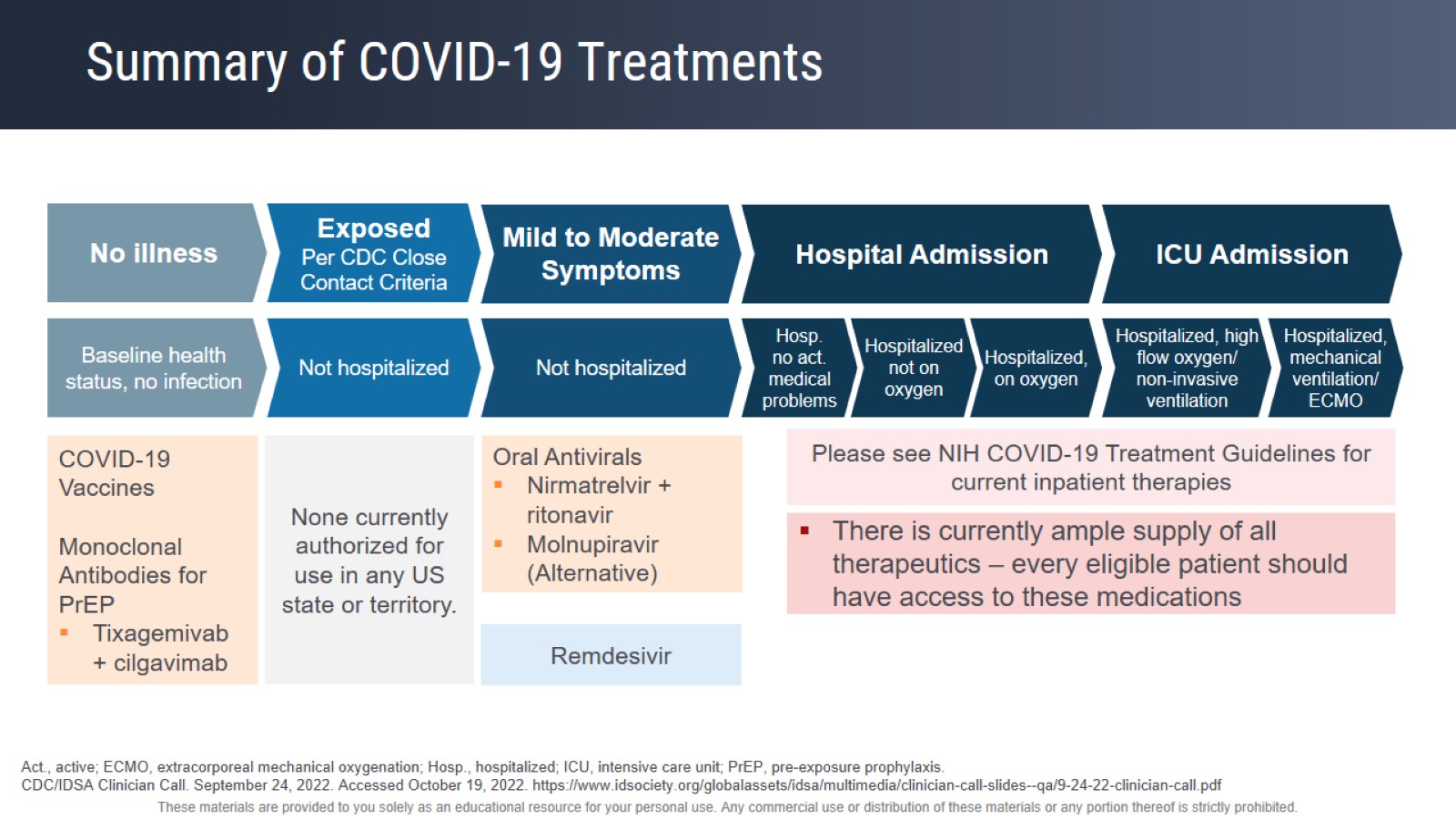 Summary of COVID-19 Treatments
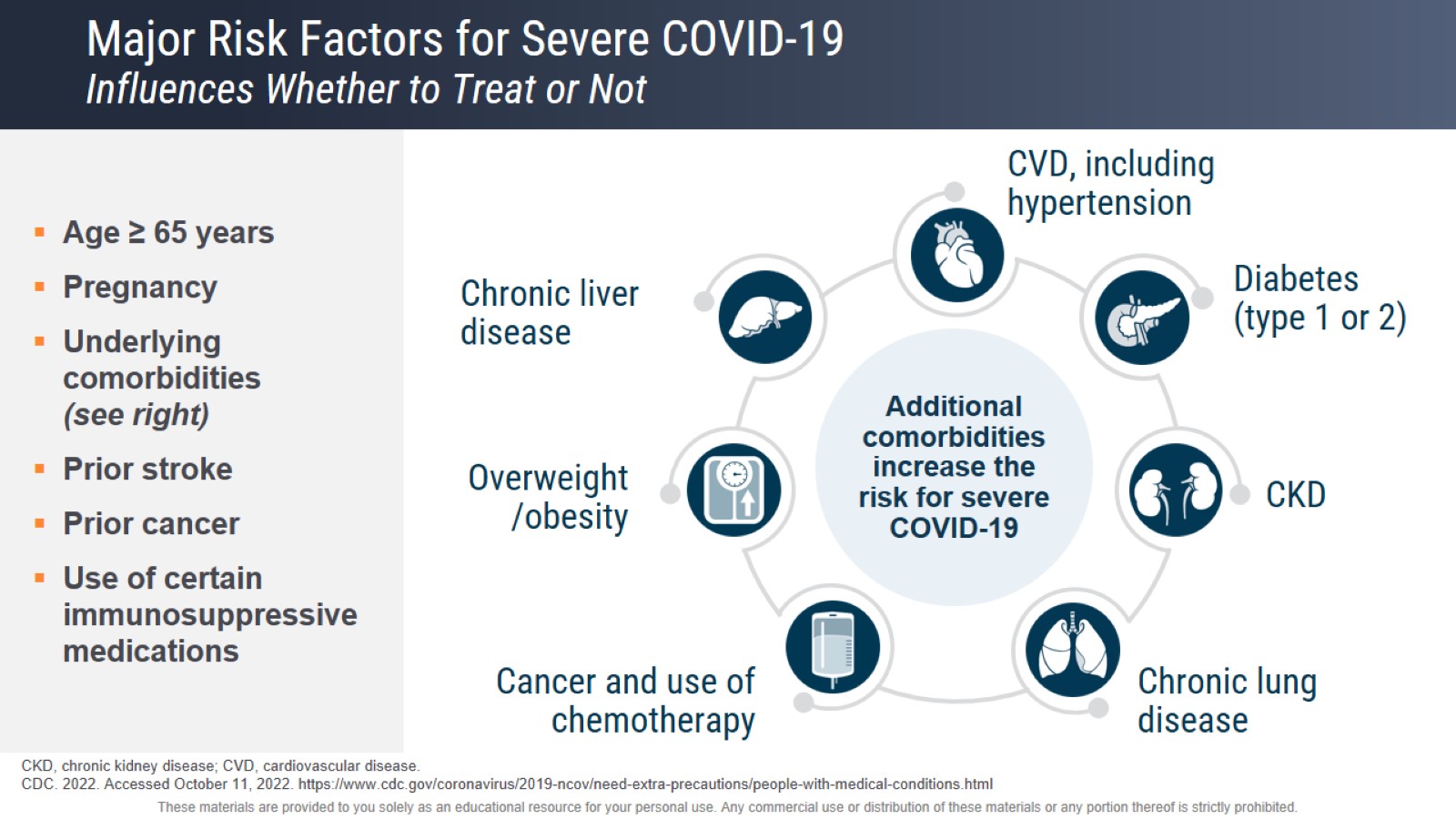 Major Risk Factors for Severe COVID-19Influences Whether to Treat or Not
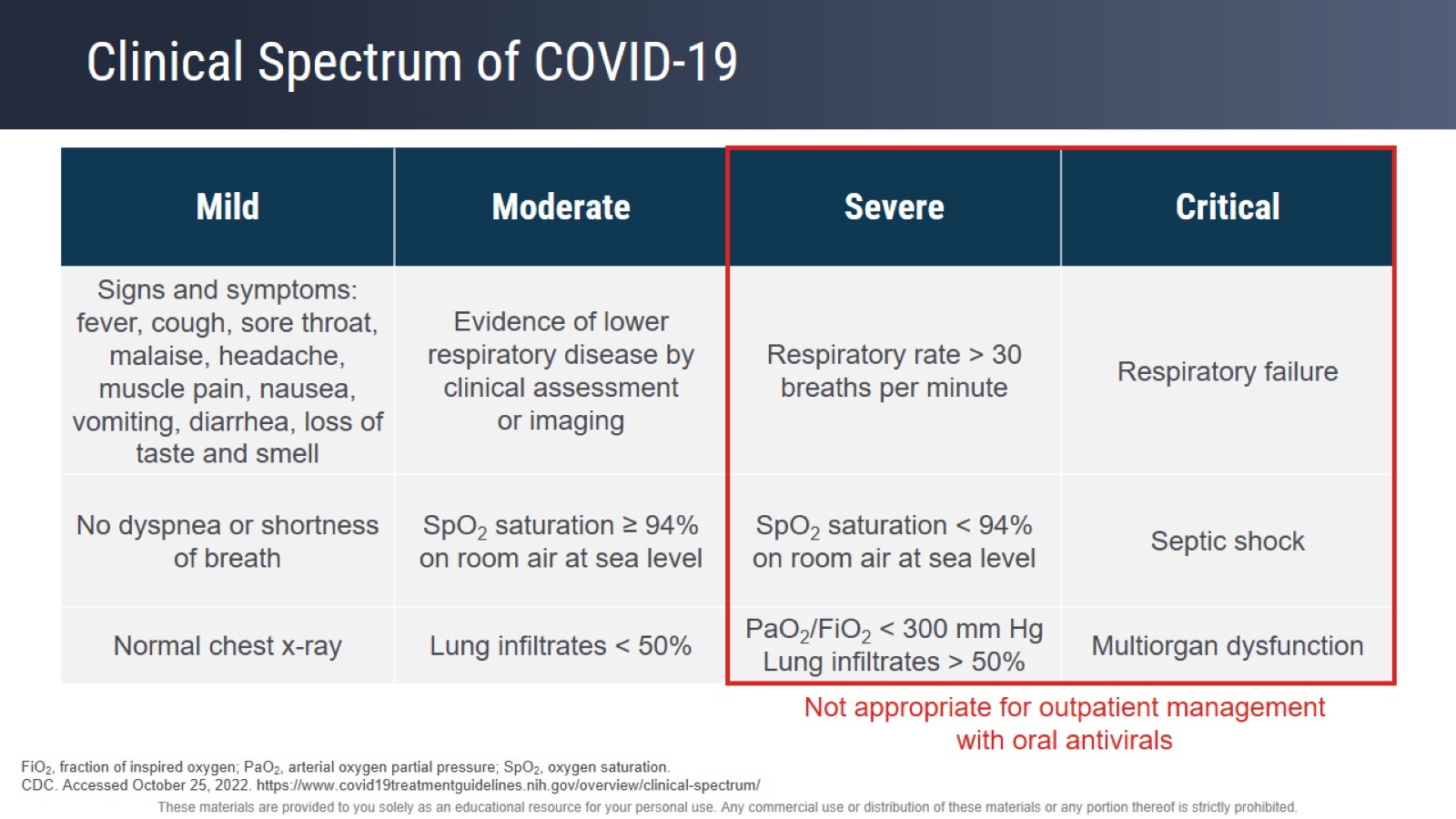 Clinical Spectrum of COVID-19
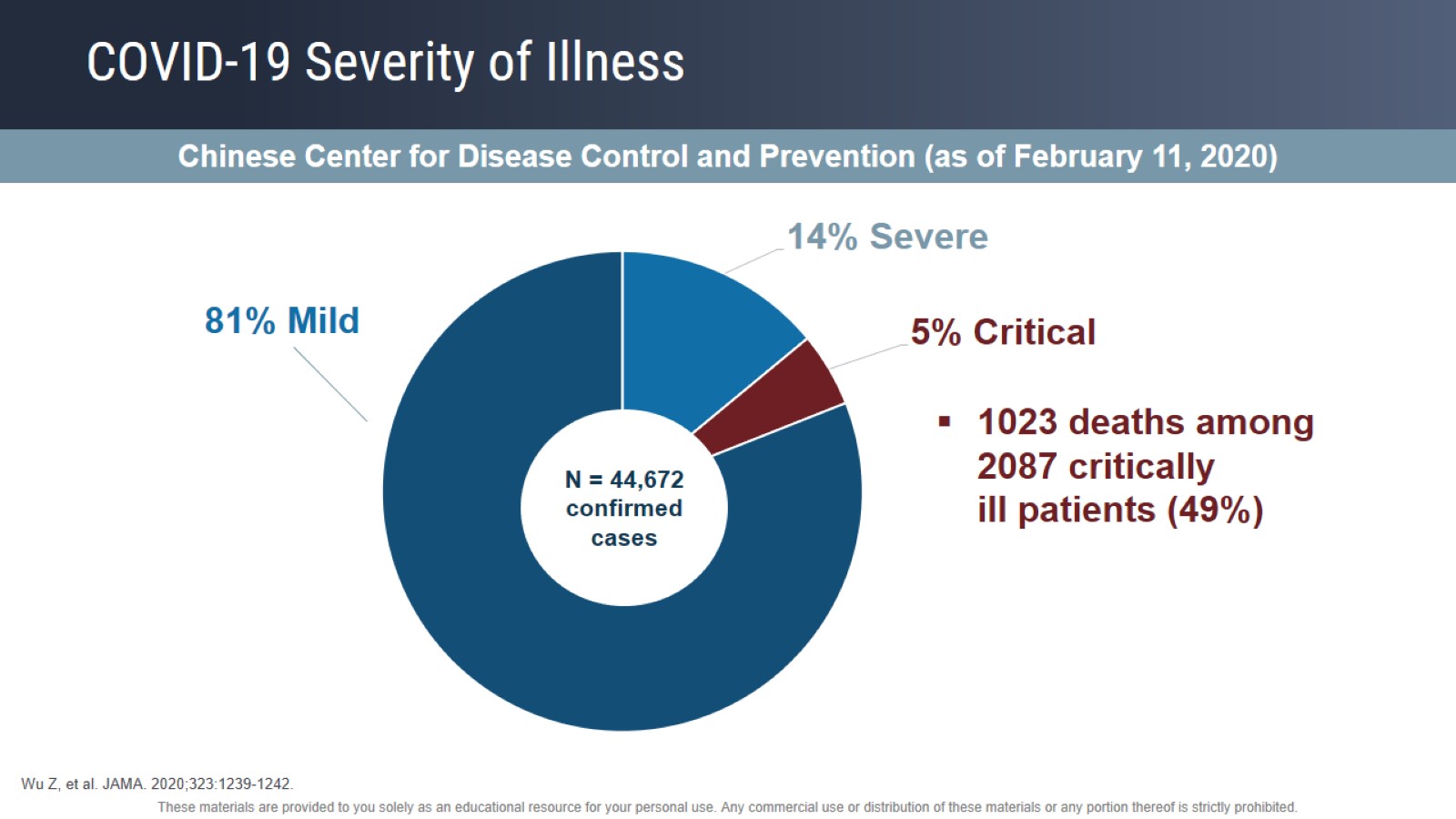 COVID-19 Severity of Illness
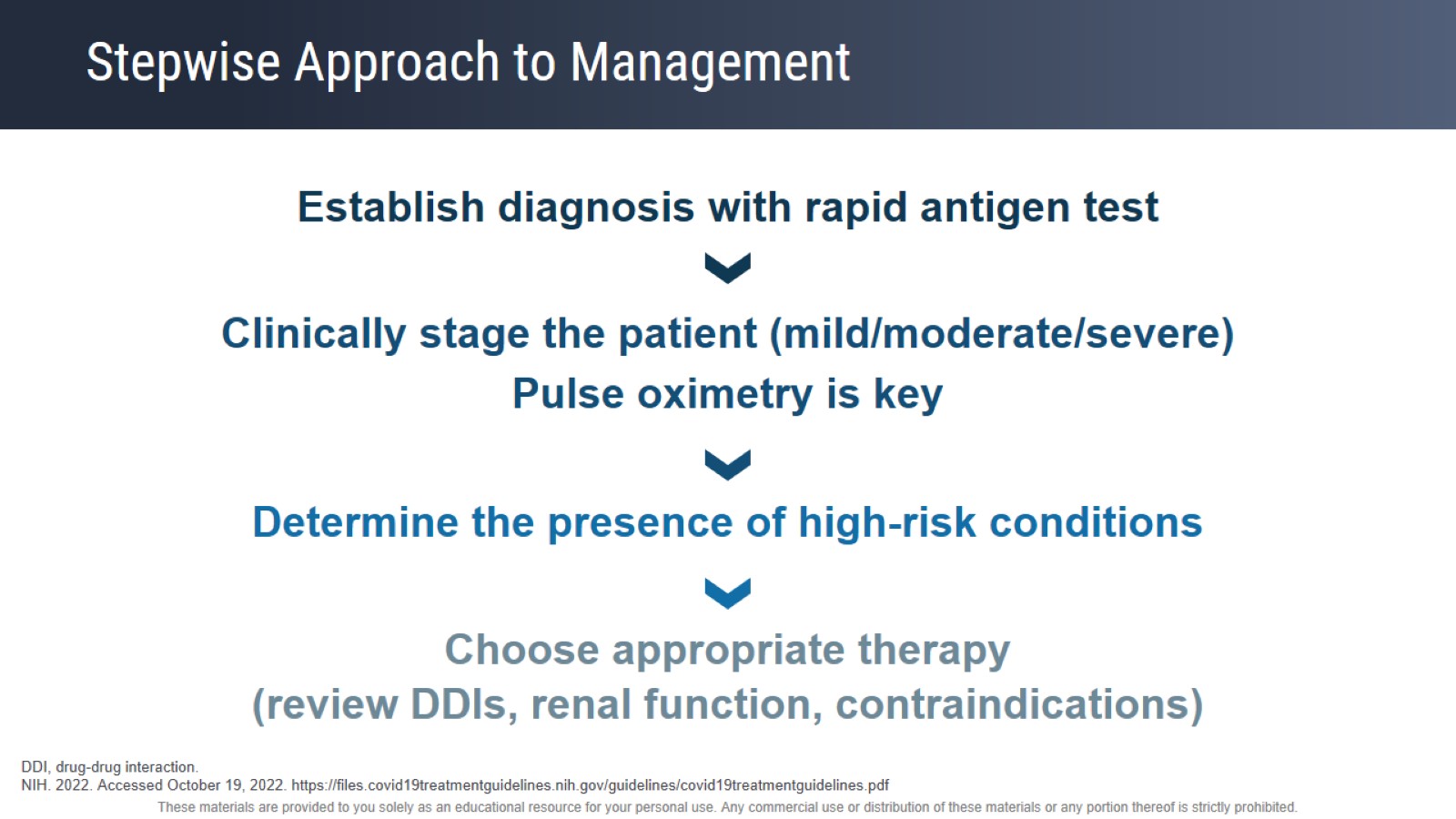 Stepwise Approach to Management
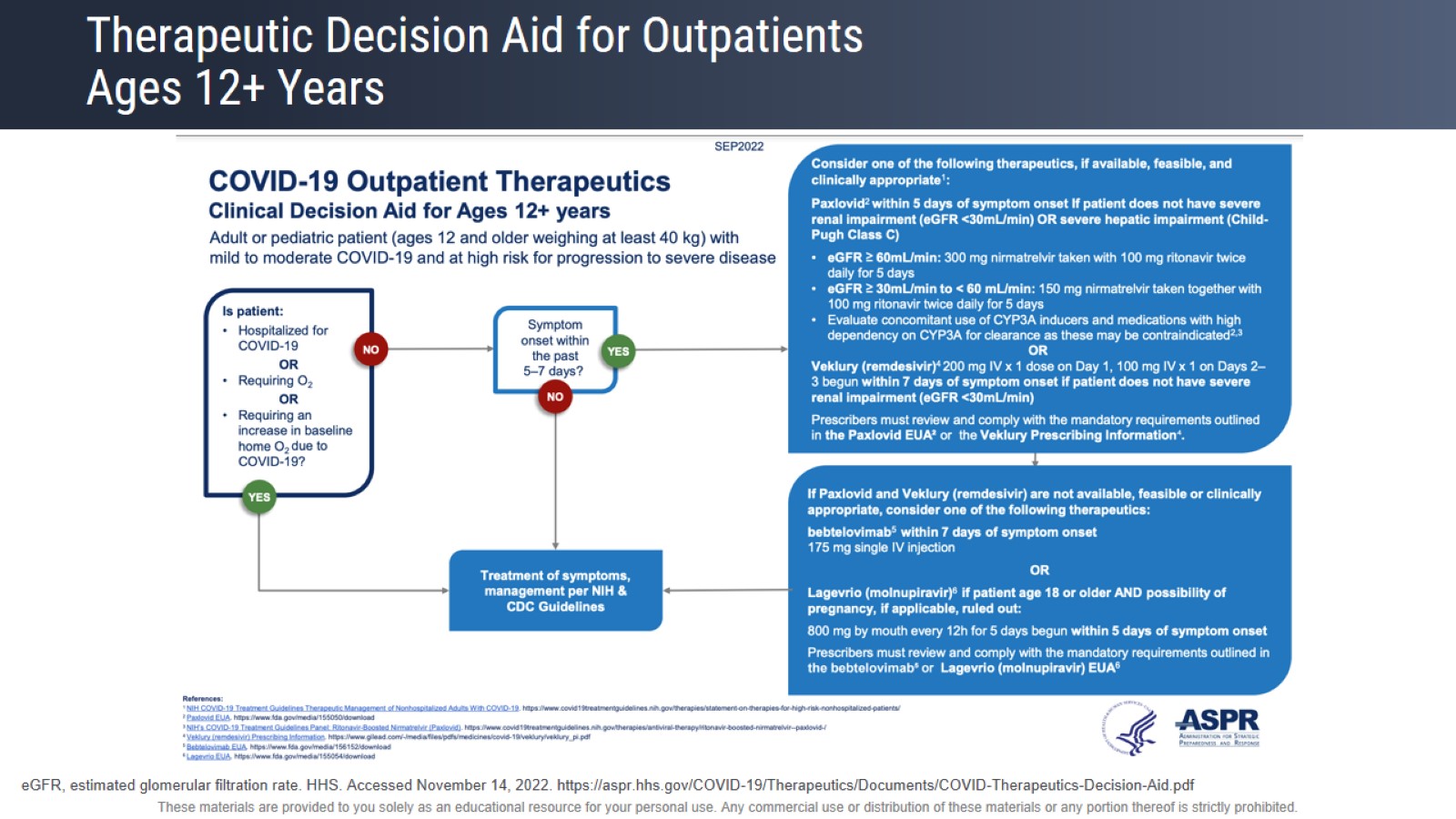 Therapeutic Decision Aid for OutpatientsAges 12+ Years
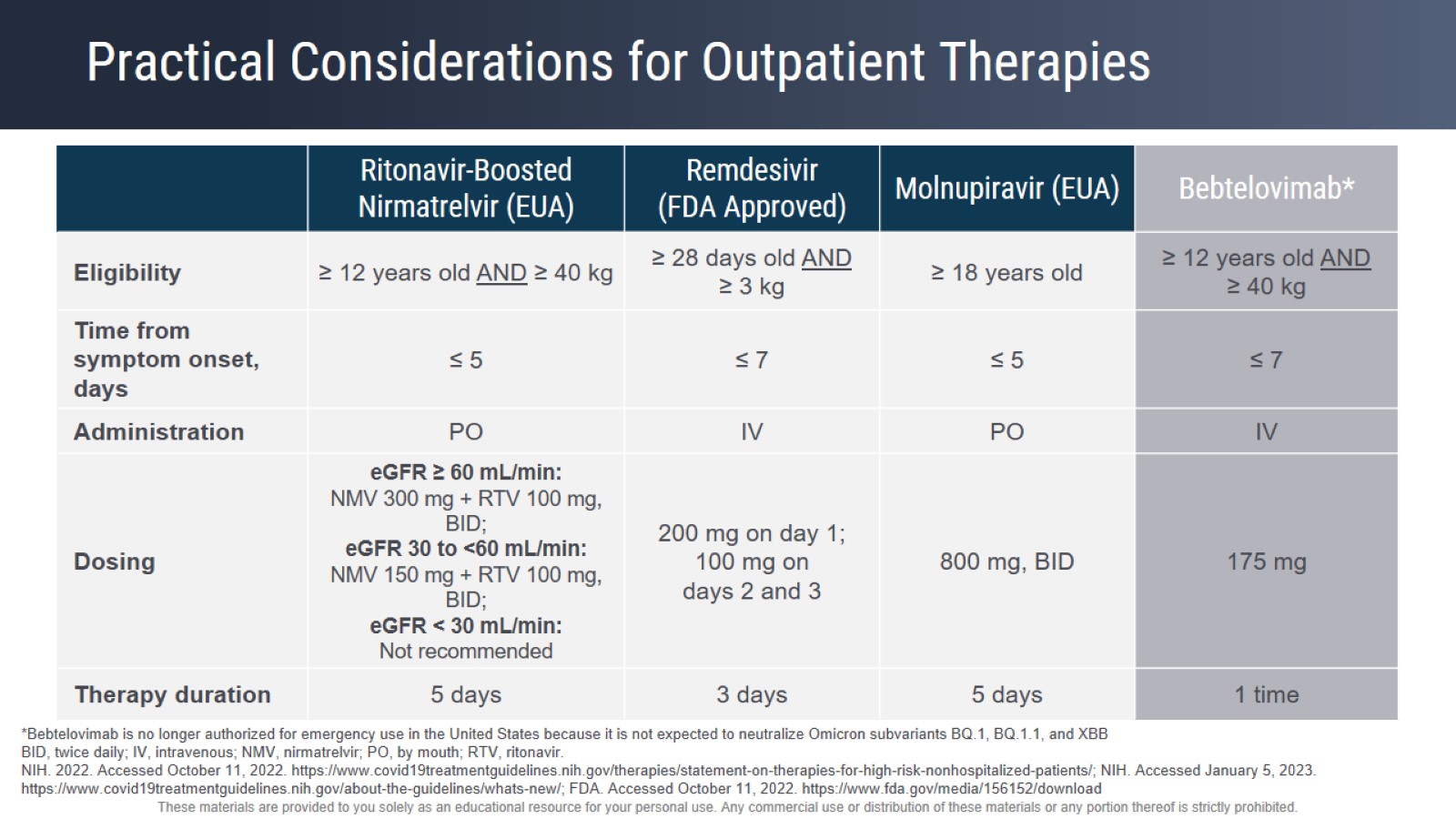 Practical Considerations for Outpatient Therapies
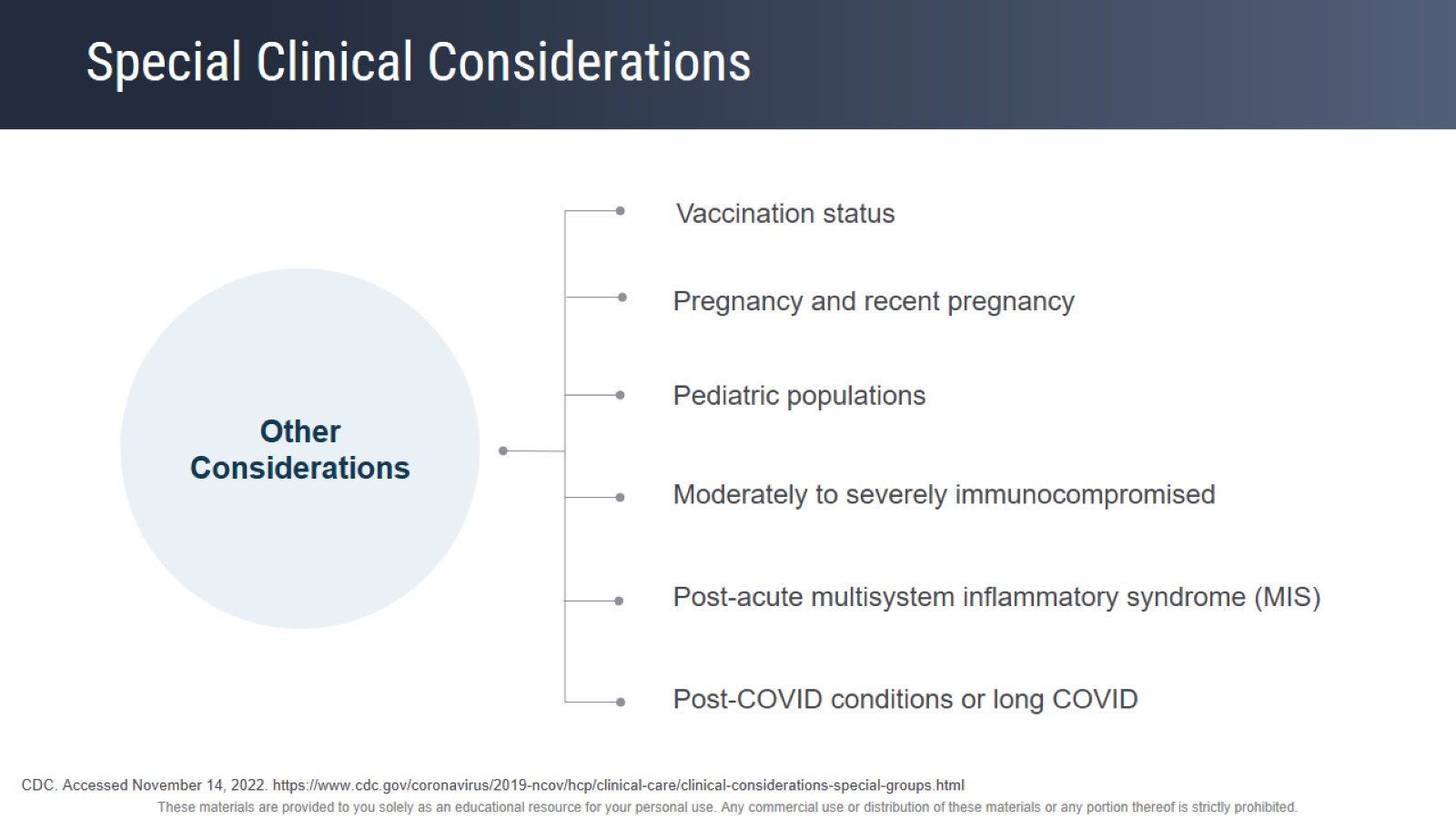 Special Clinical Considerations
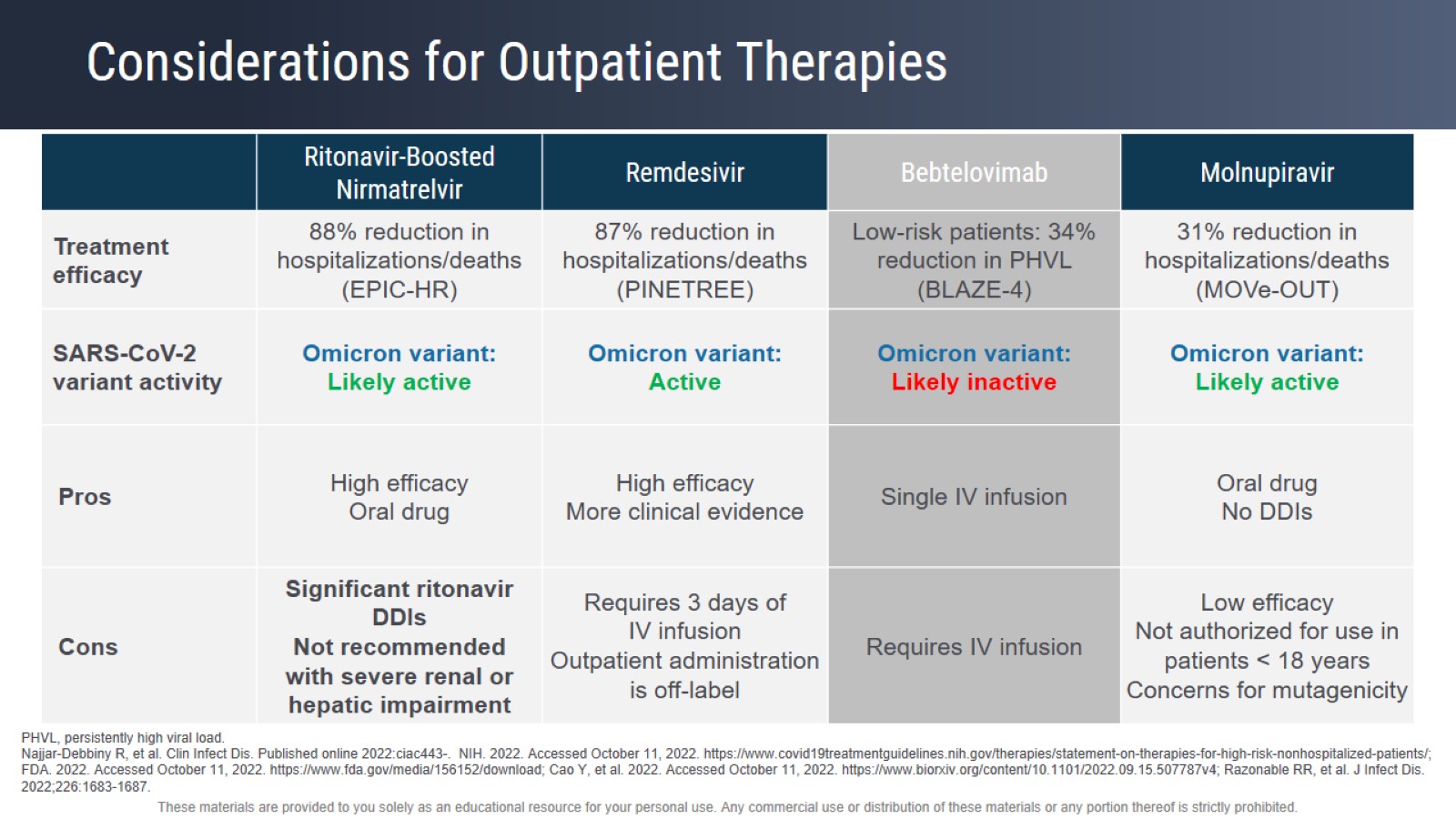 Considerations for Outpatient Therapies
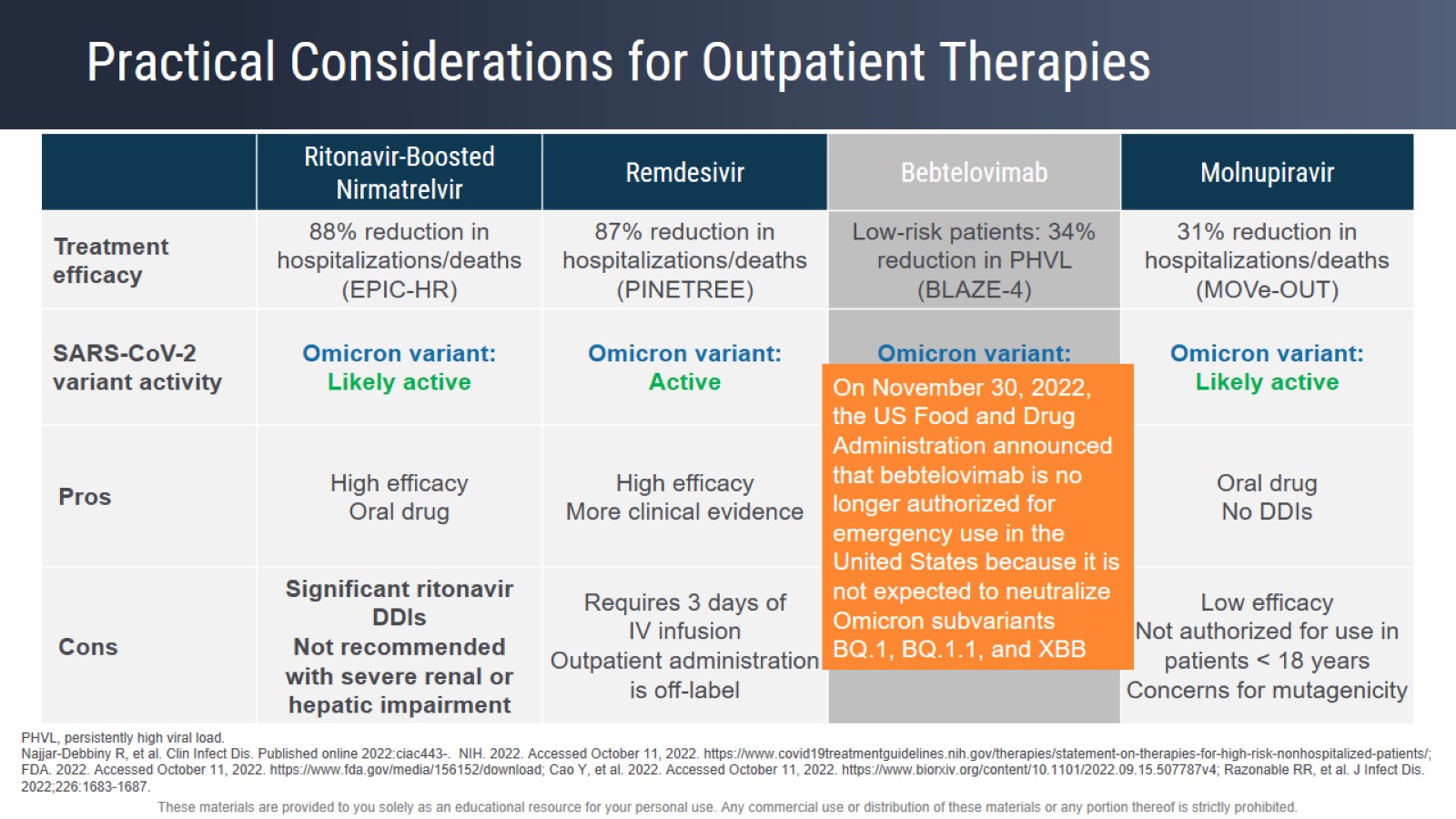 Practical Considerations for Outpatient Therapies
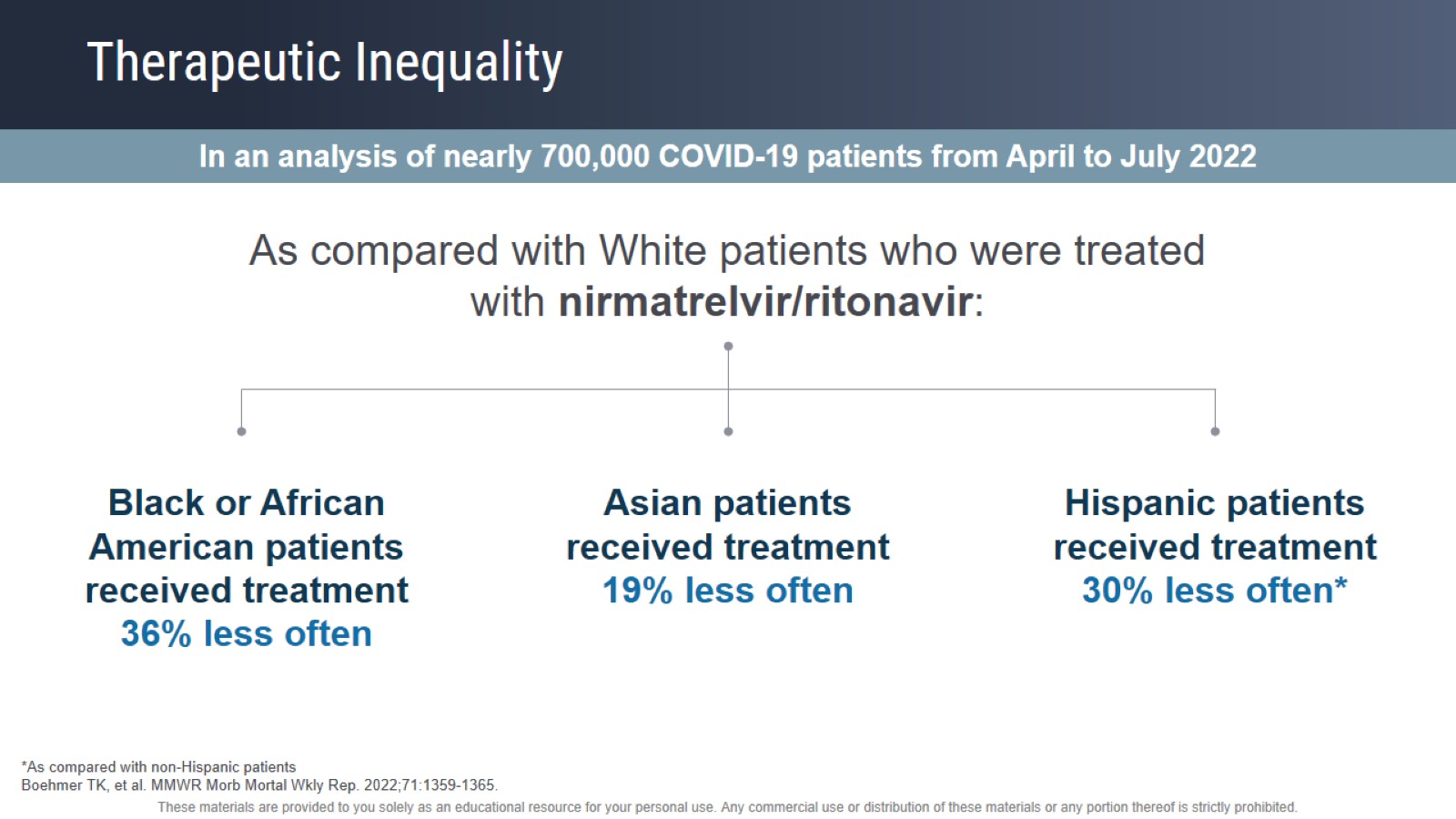 Therapeutic Inequality
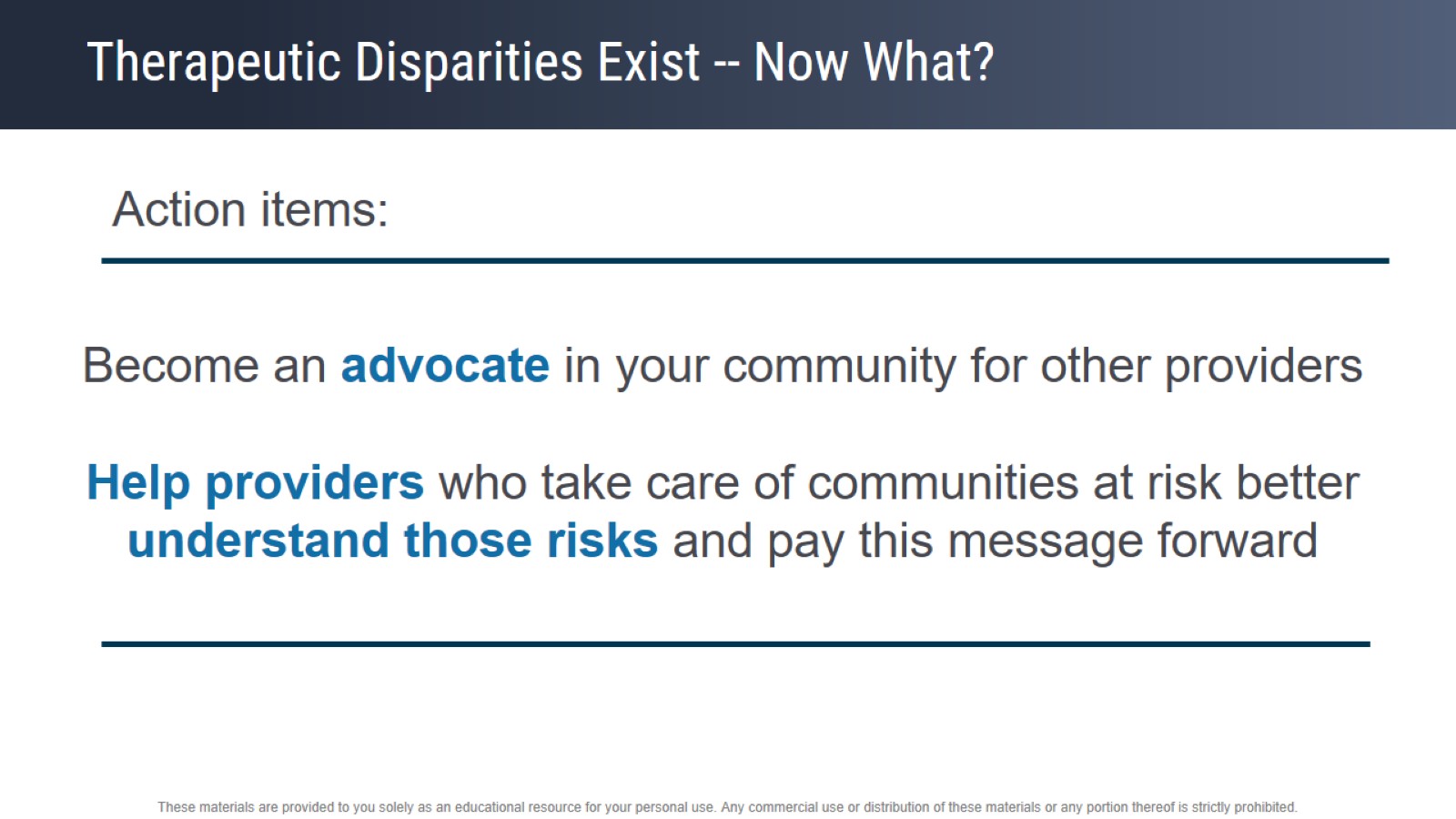 Therapeutic Disparities Exist -- Now What?
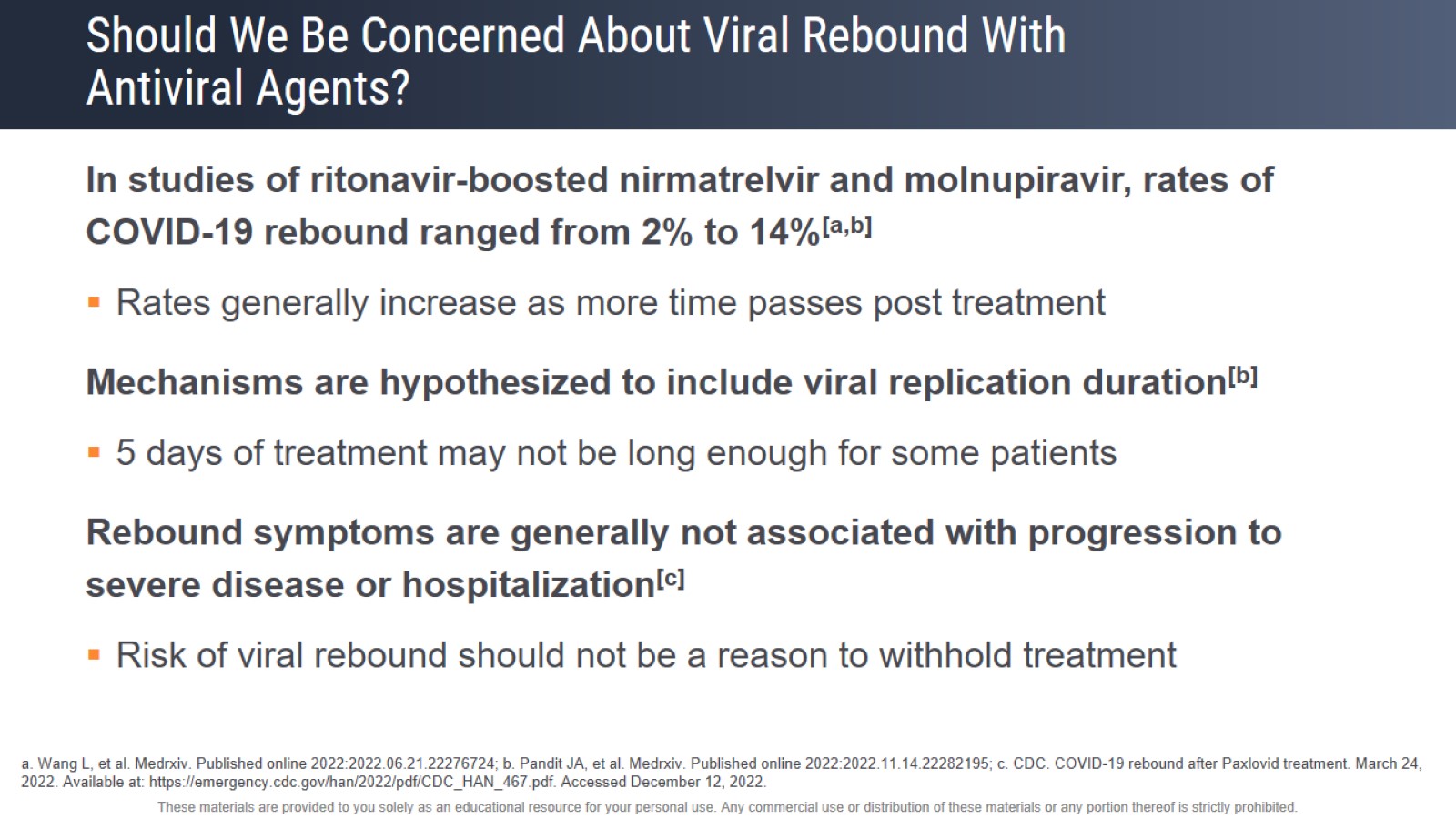 Should We Be Concerned About Viral Rebound With Antiviral Agents?
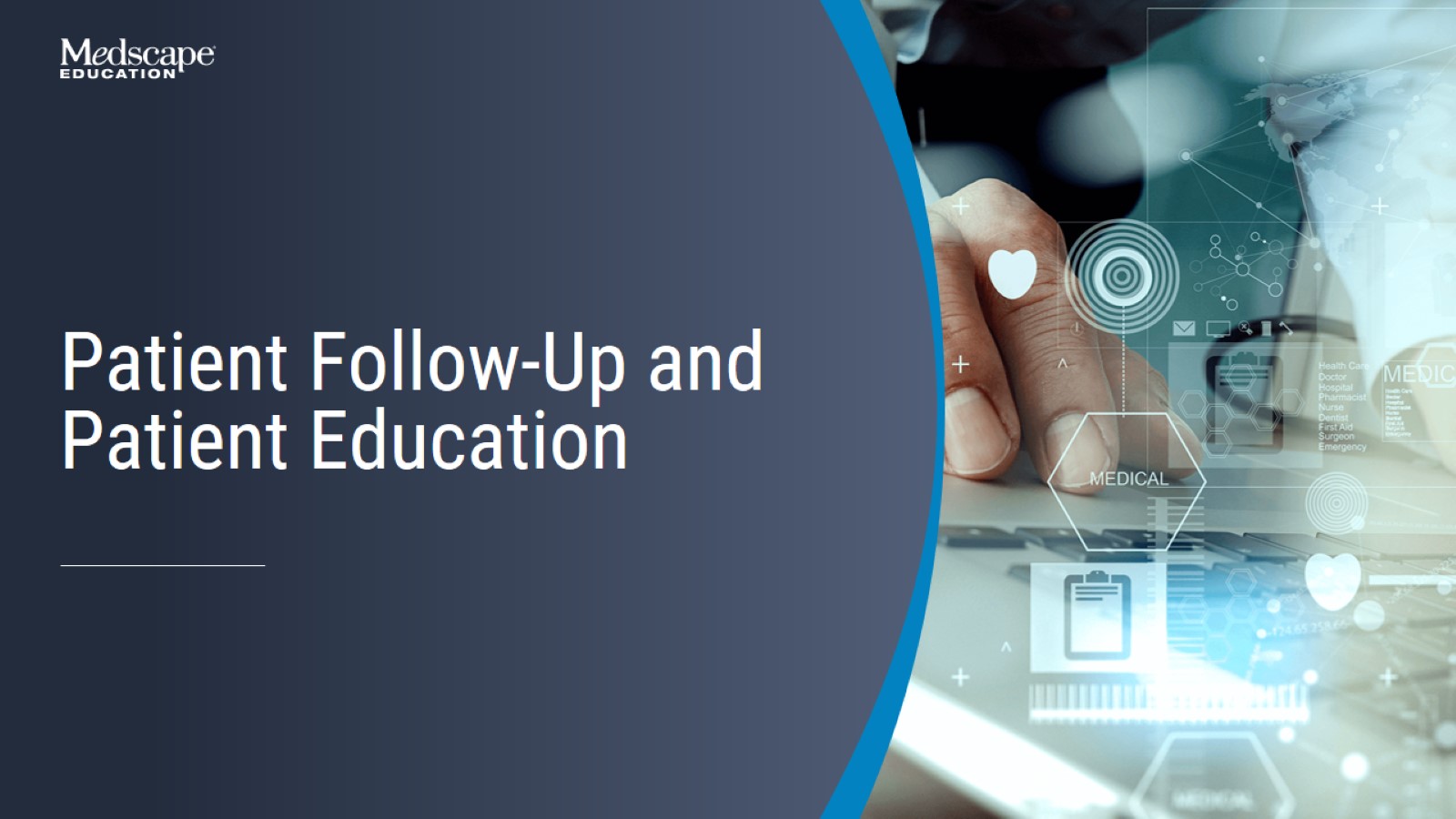 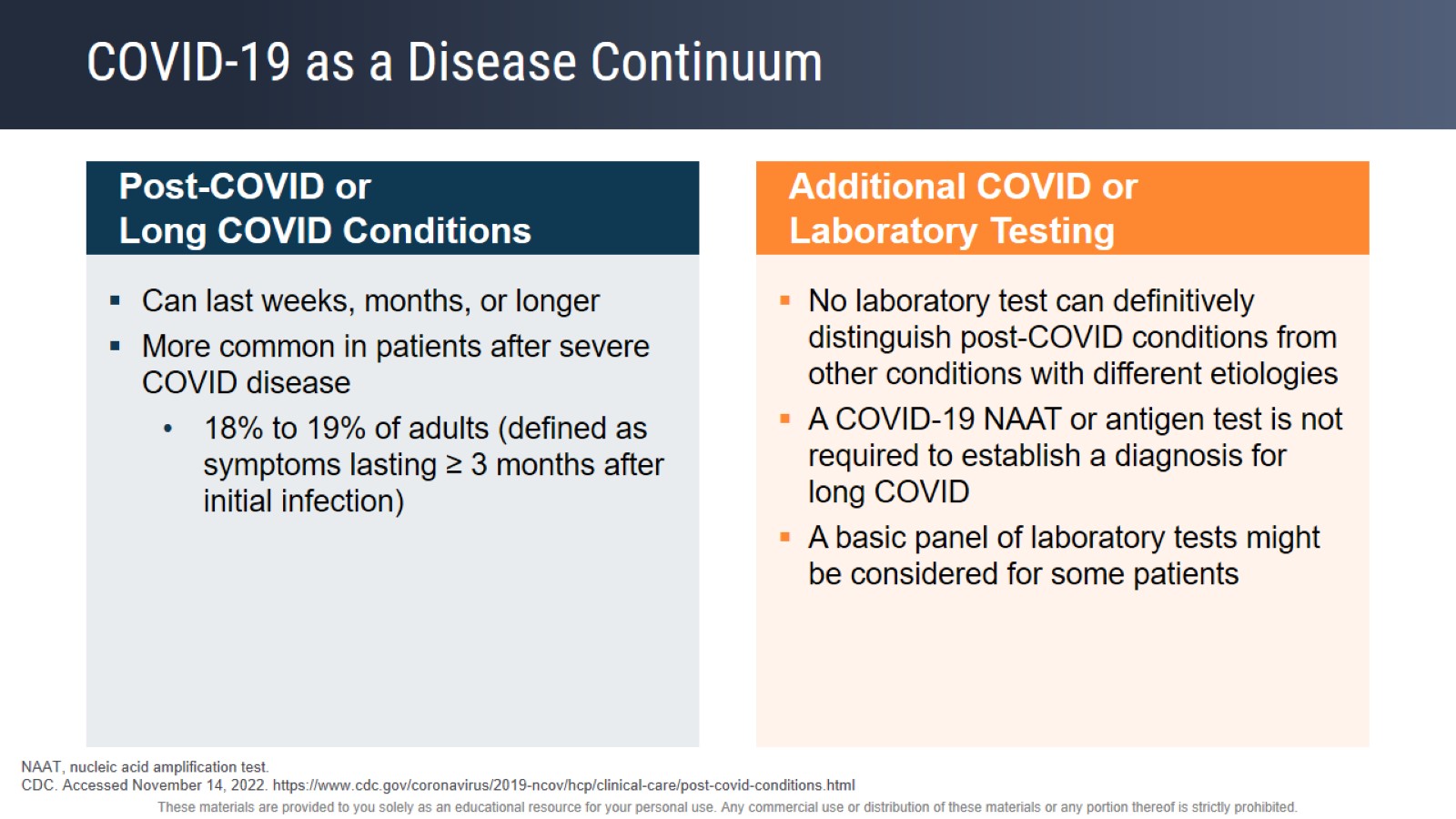 COVID-19 as a Disease Continuum
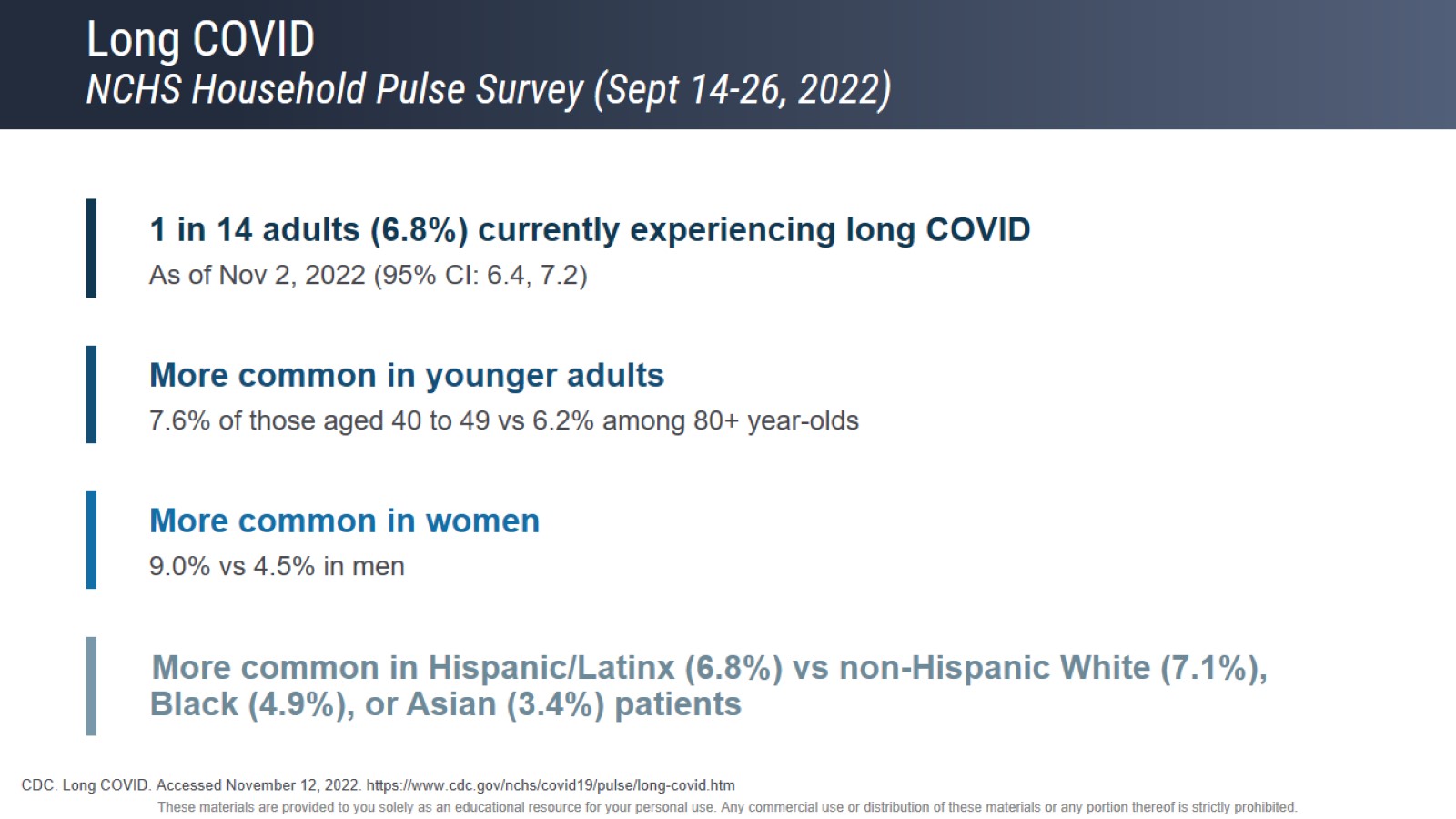 Long COVIDNCHS Household Pulse Survey (Sept 14-26, 2022)
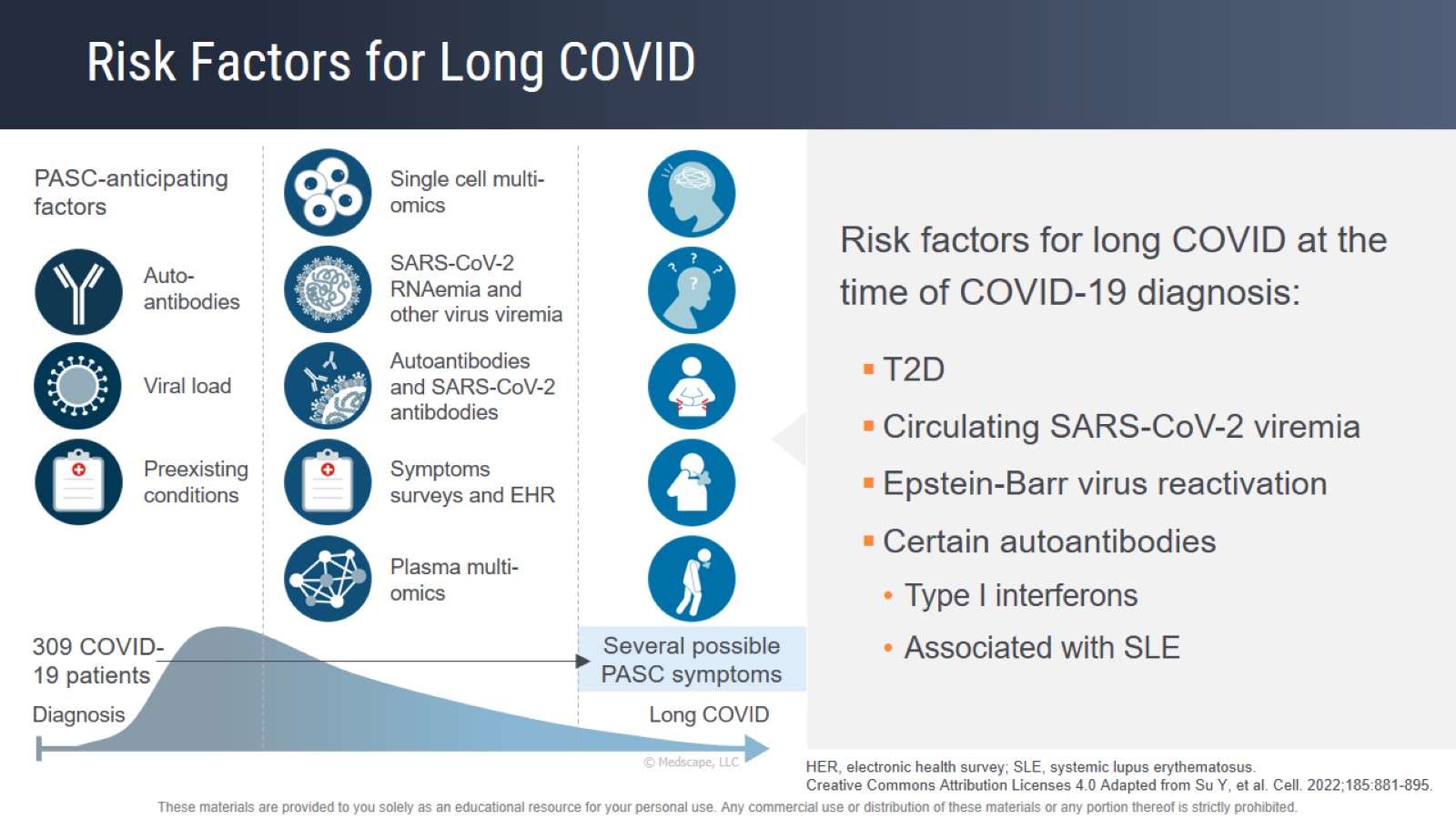 Risk Factors for Long COVID
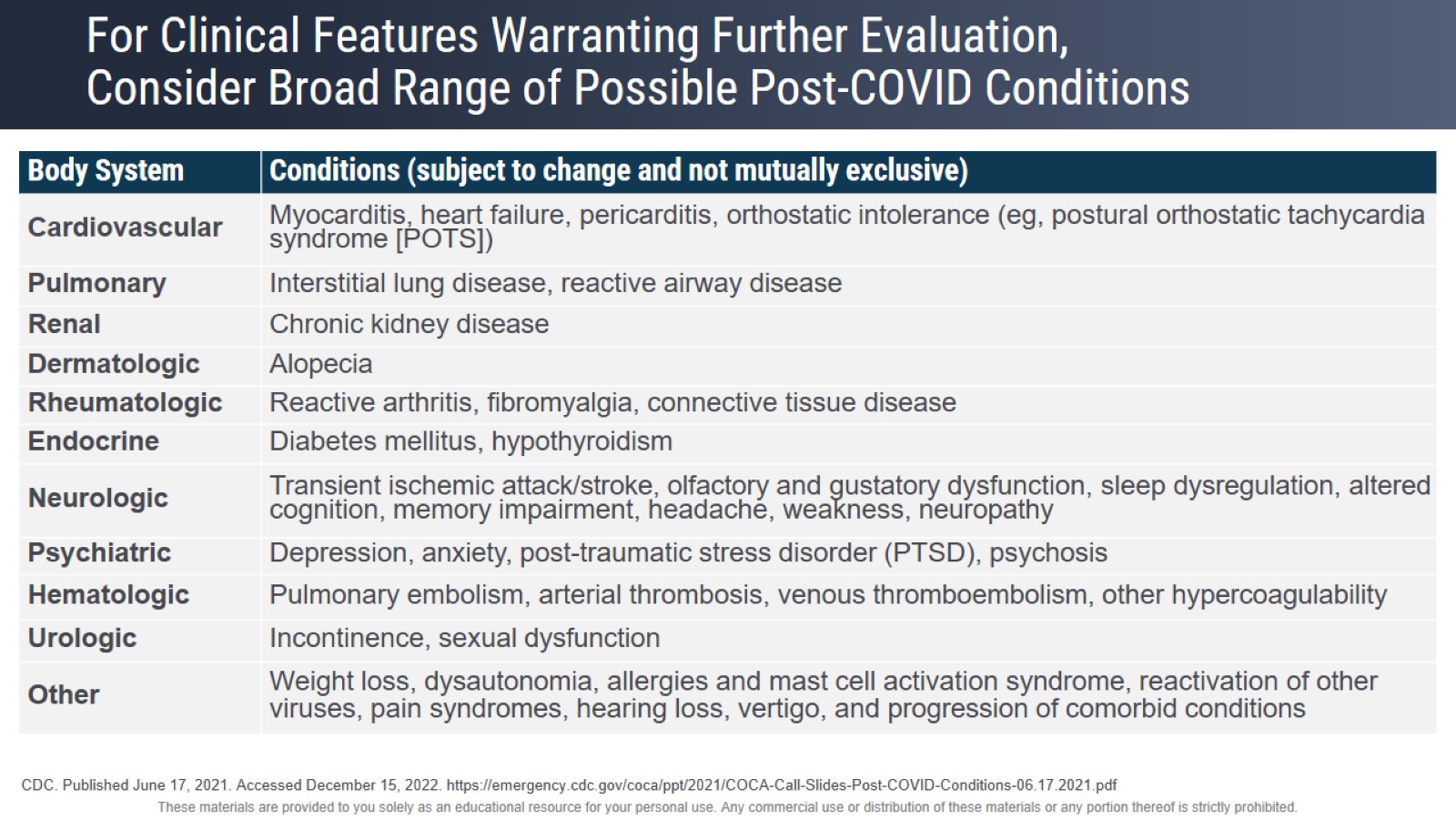 For Clinical Features Warranting Further Evaluation,Consider Broad Range of Possible Post-COVID Conditions
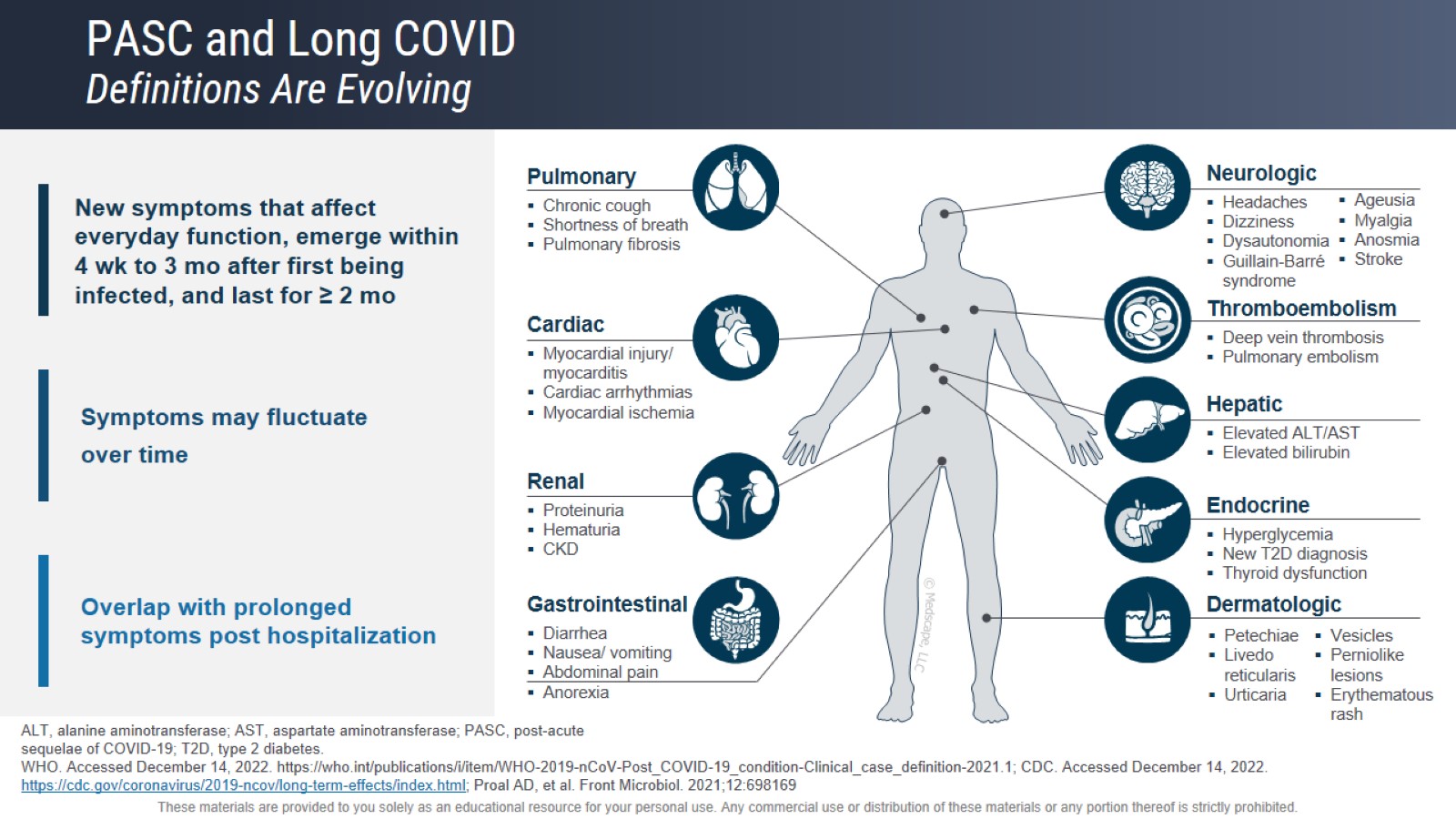 PASC and Long COVIDDefinitions Are Evolving
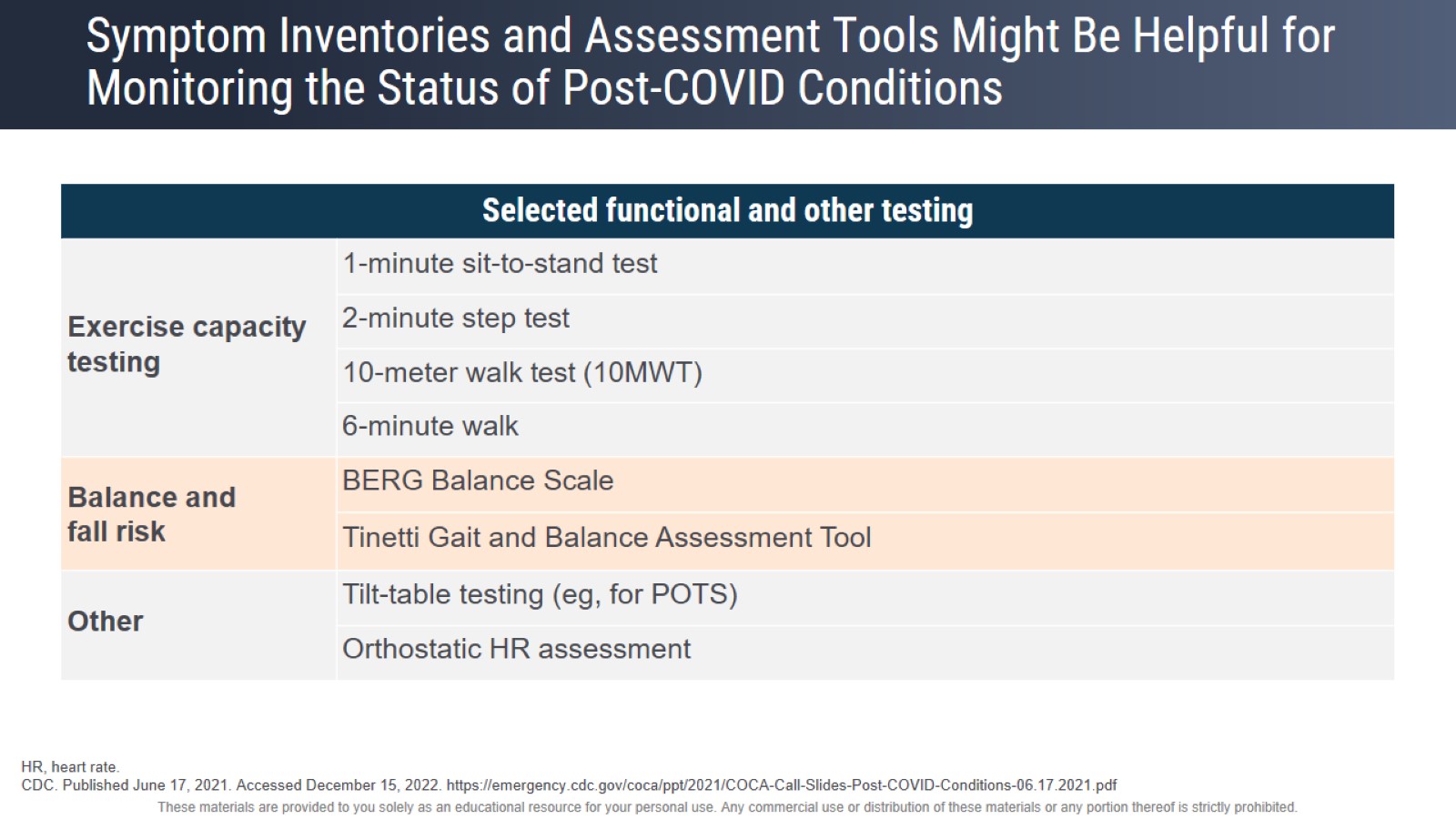 Symptom Inventories and Assessment Tools Might Be Helpful for Monitoring the Status of Post-COVID Conditions
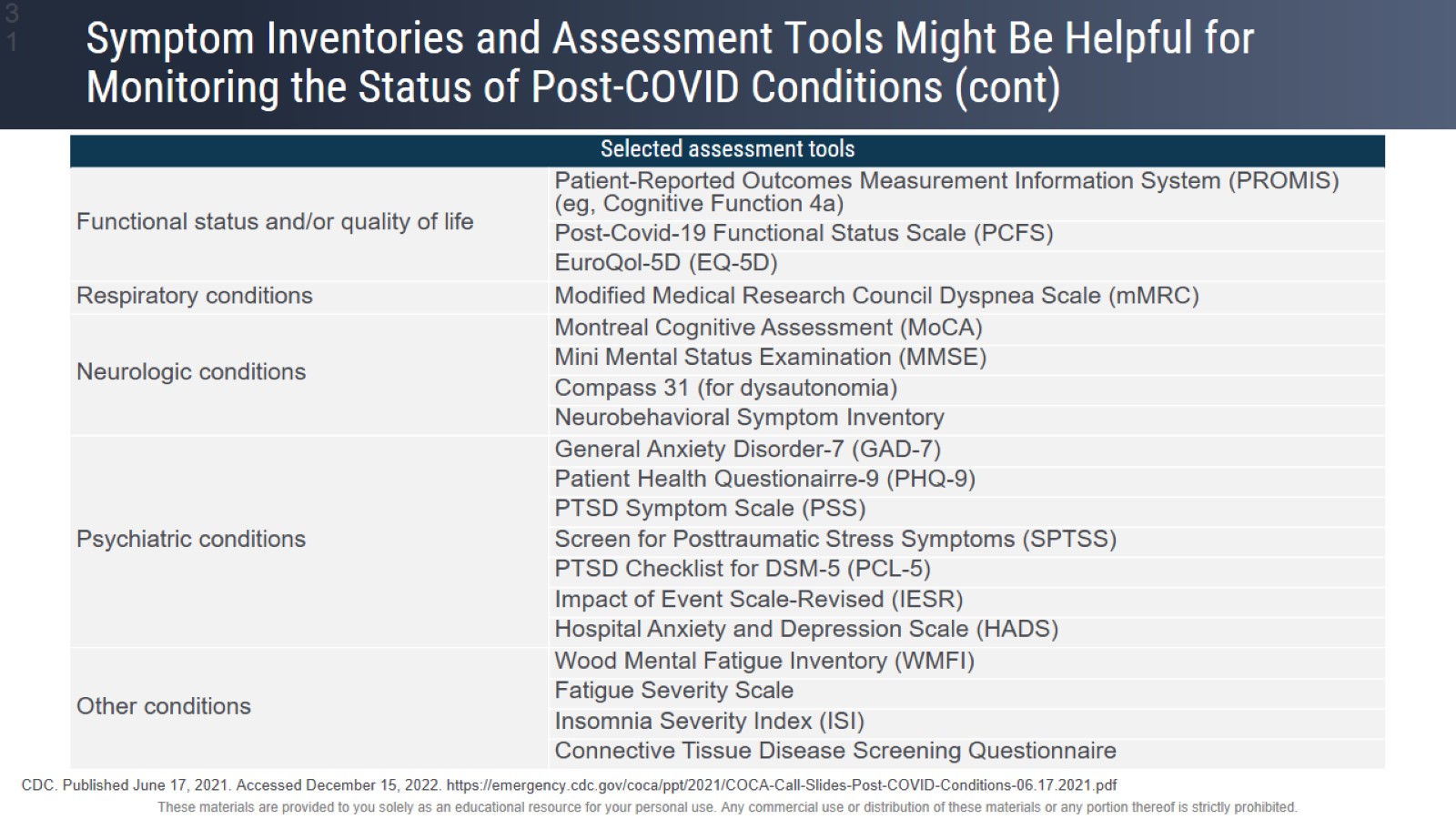 Symptom Inventories and Assessment Tools Might Be Helpful for Monitoring the Status of Post-COVID Conditions (cont)
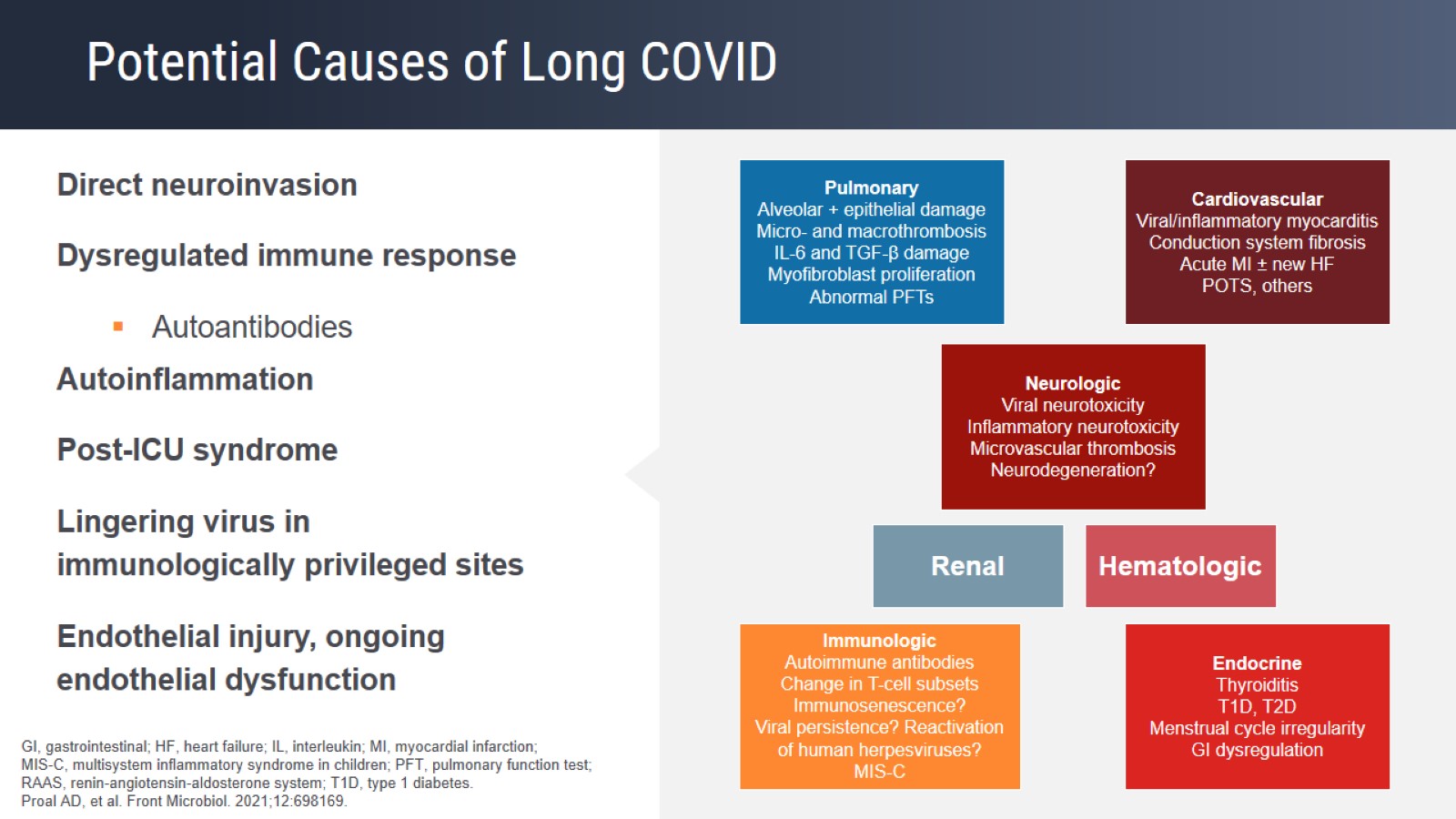 Potential Causes of Long COVID
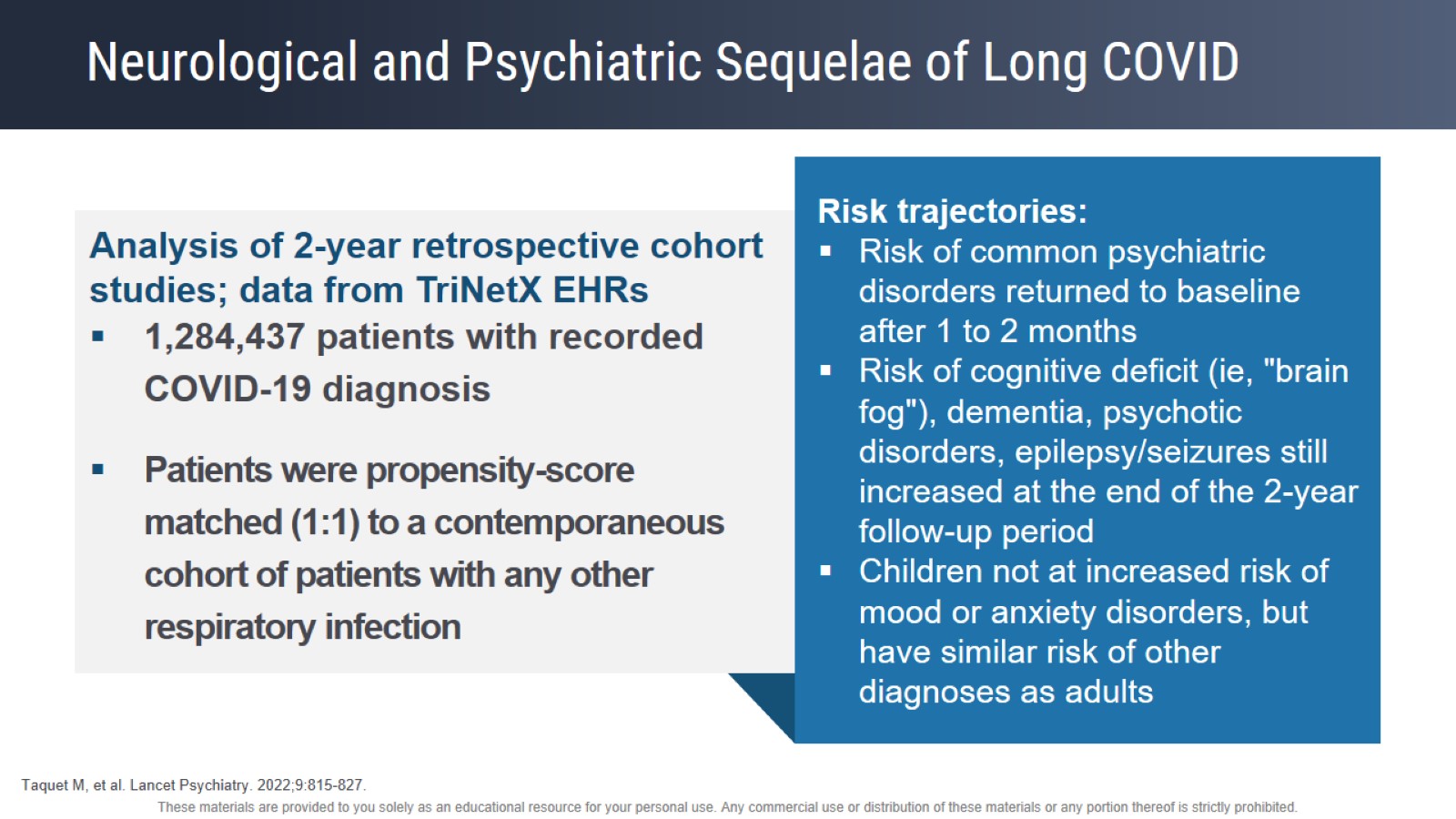 Neurological and Psychiatric Sequelae of Long COVID
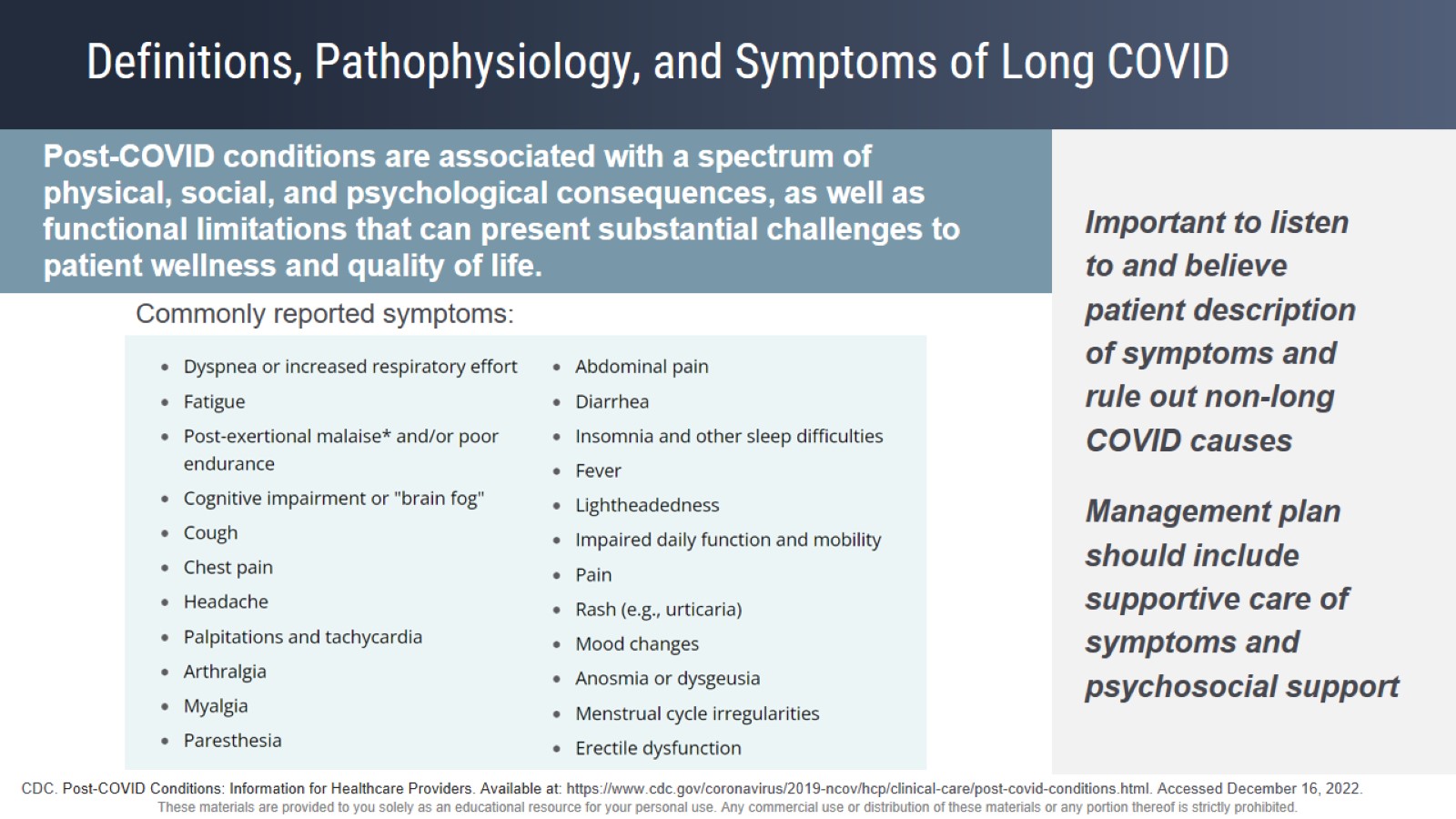 Definitions, Pathophysiology, and Symptoms of Long COVID
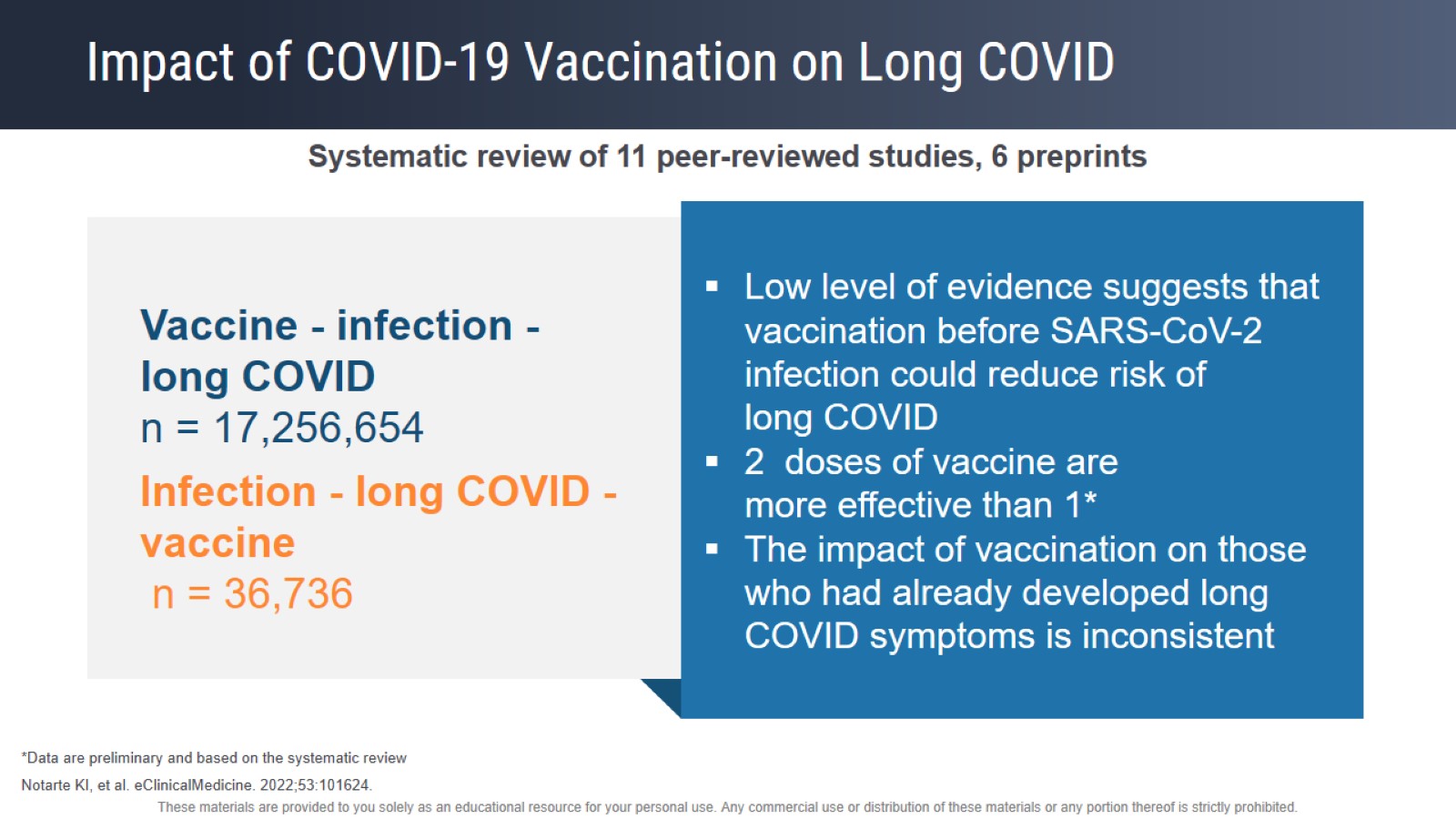 Impact of COVID-19 Vaccination on Long COVID
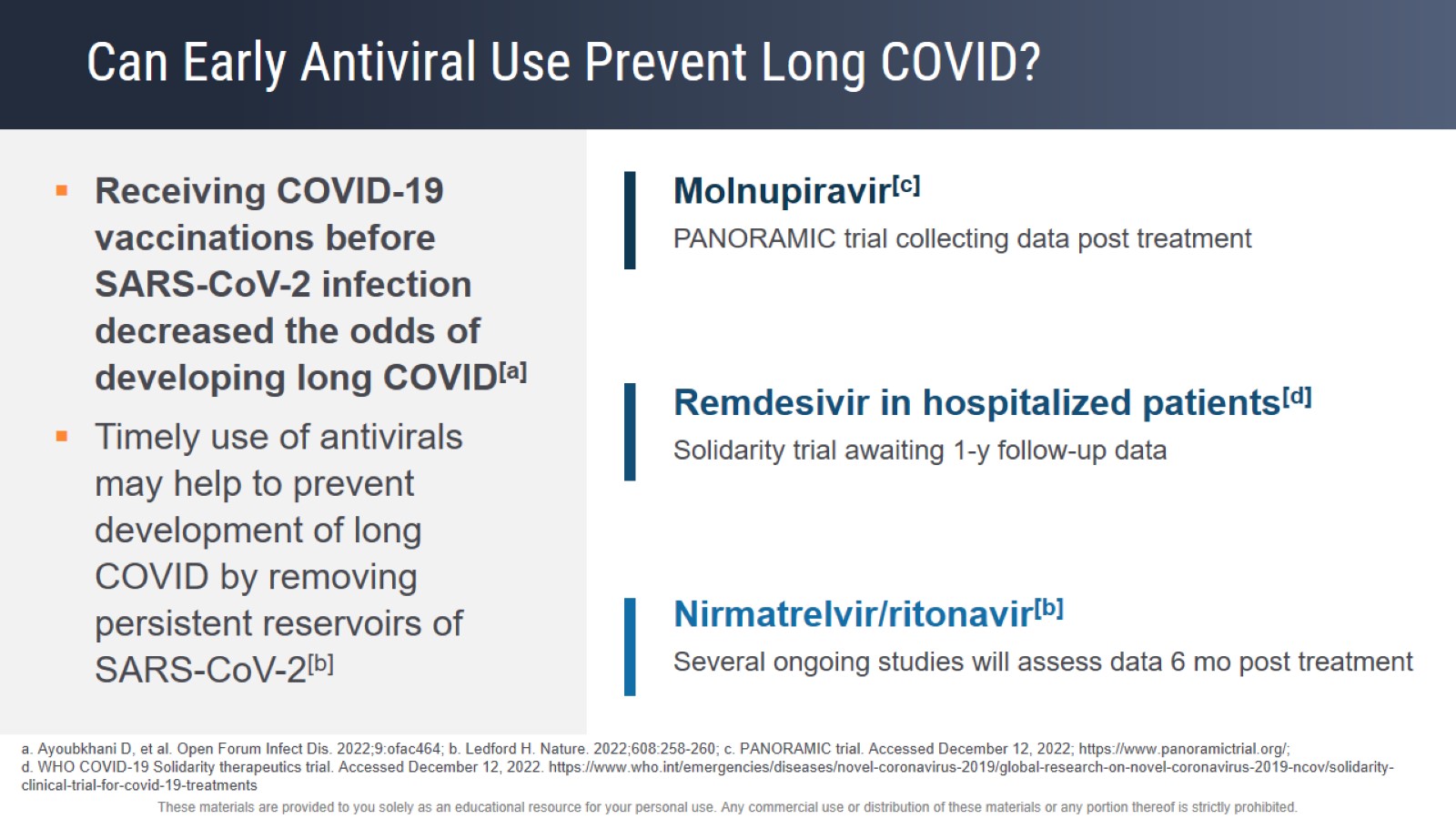 Can Early Antiviral Use Prevent Long COVID?
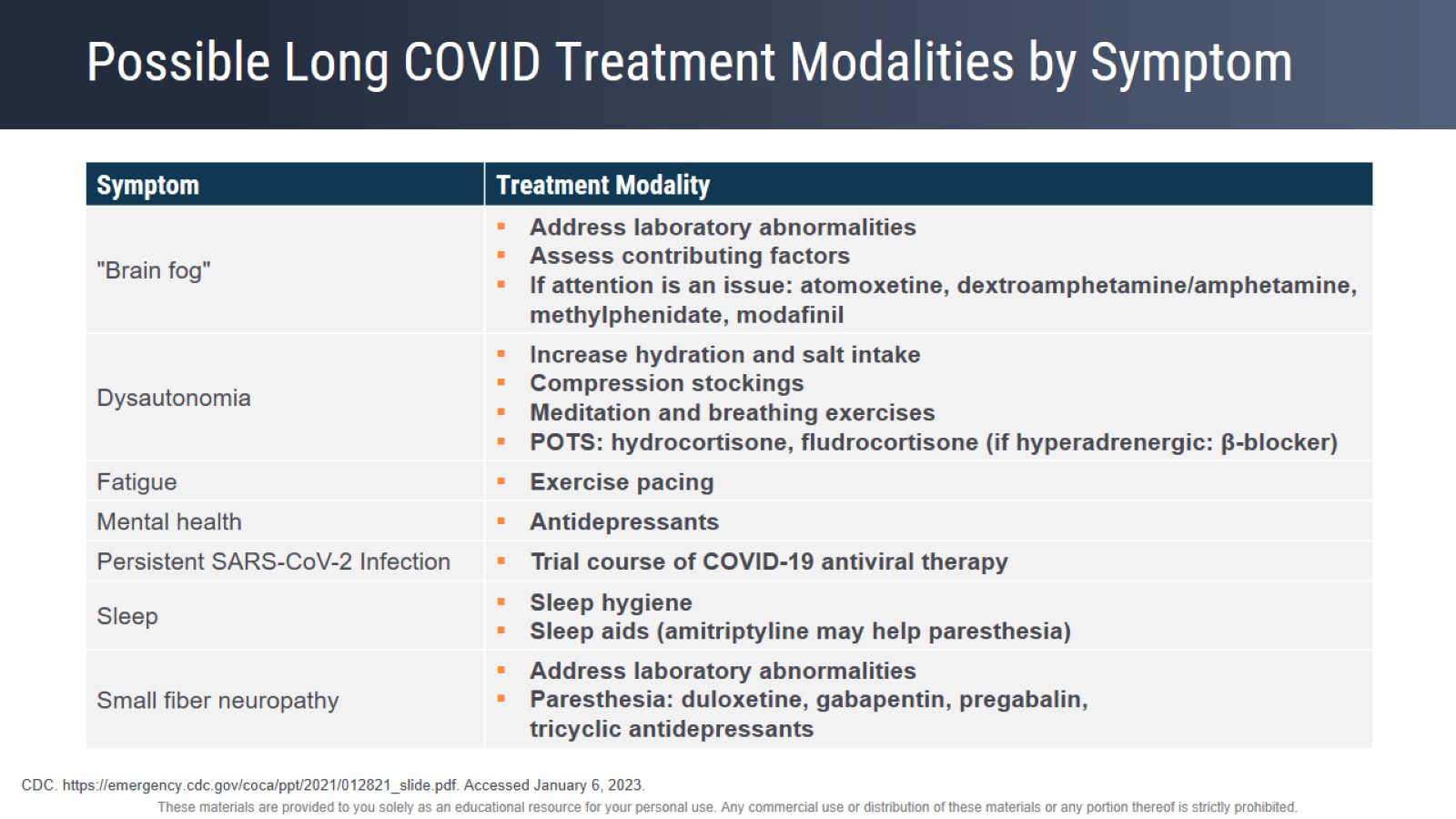 Possible Long COVID Treatment Modalities by Symptom
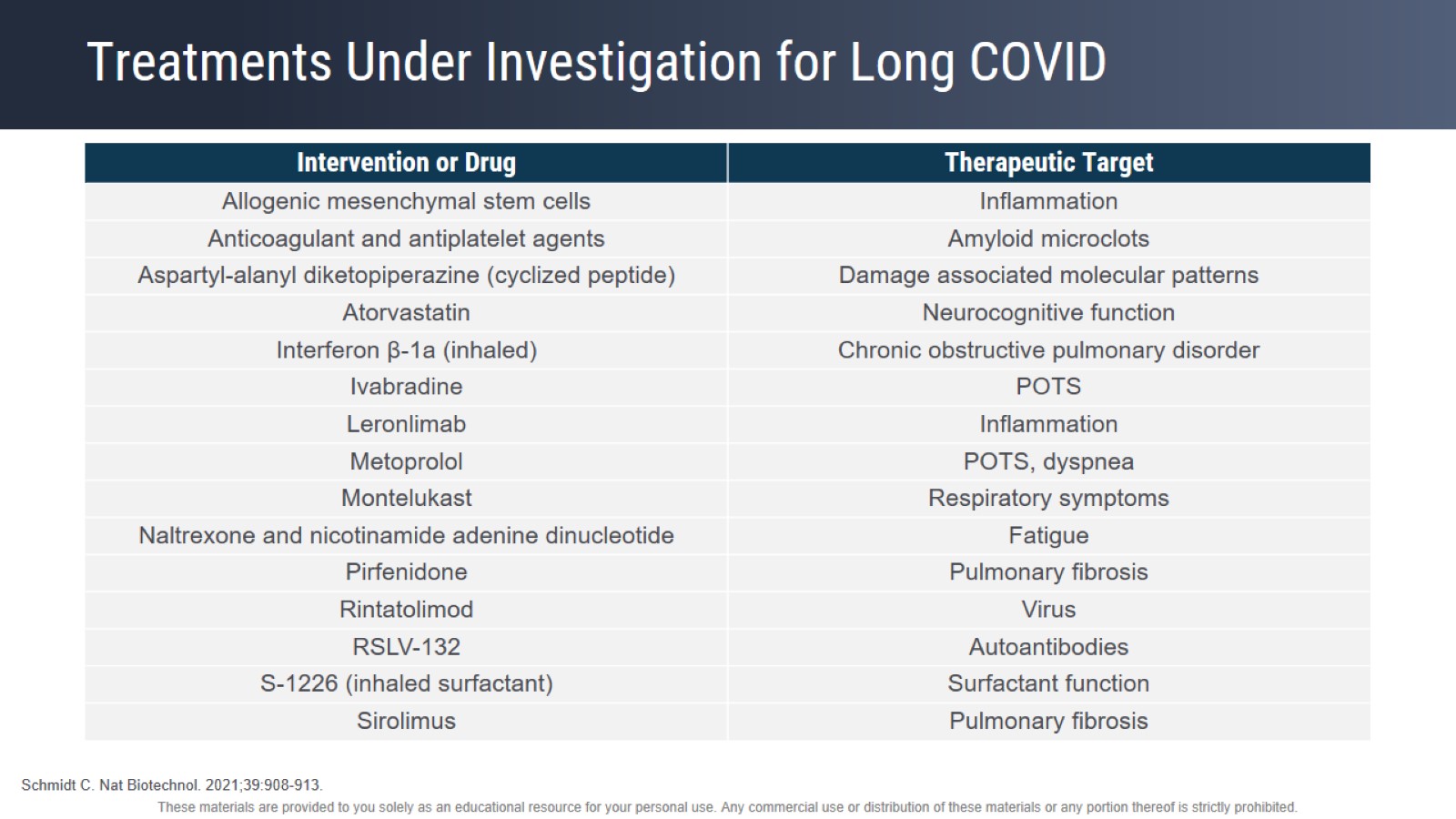 Treatments Under Investigation for Long COVID
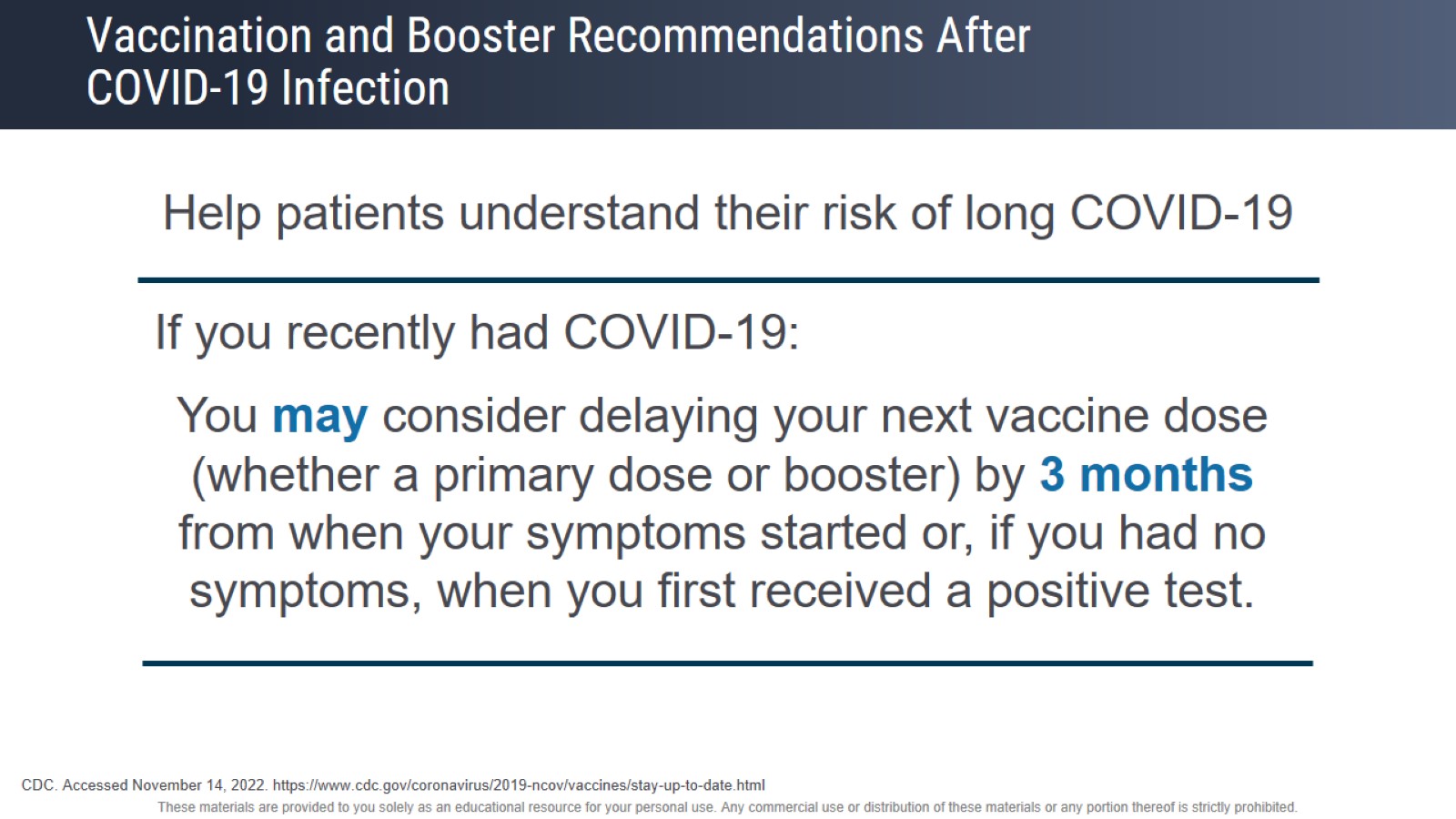 Vaccination and Booster Recommendations After COVID-19 Infection
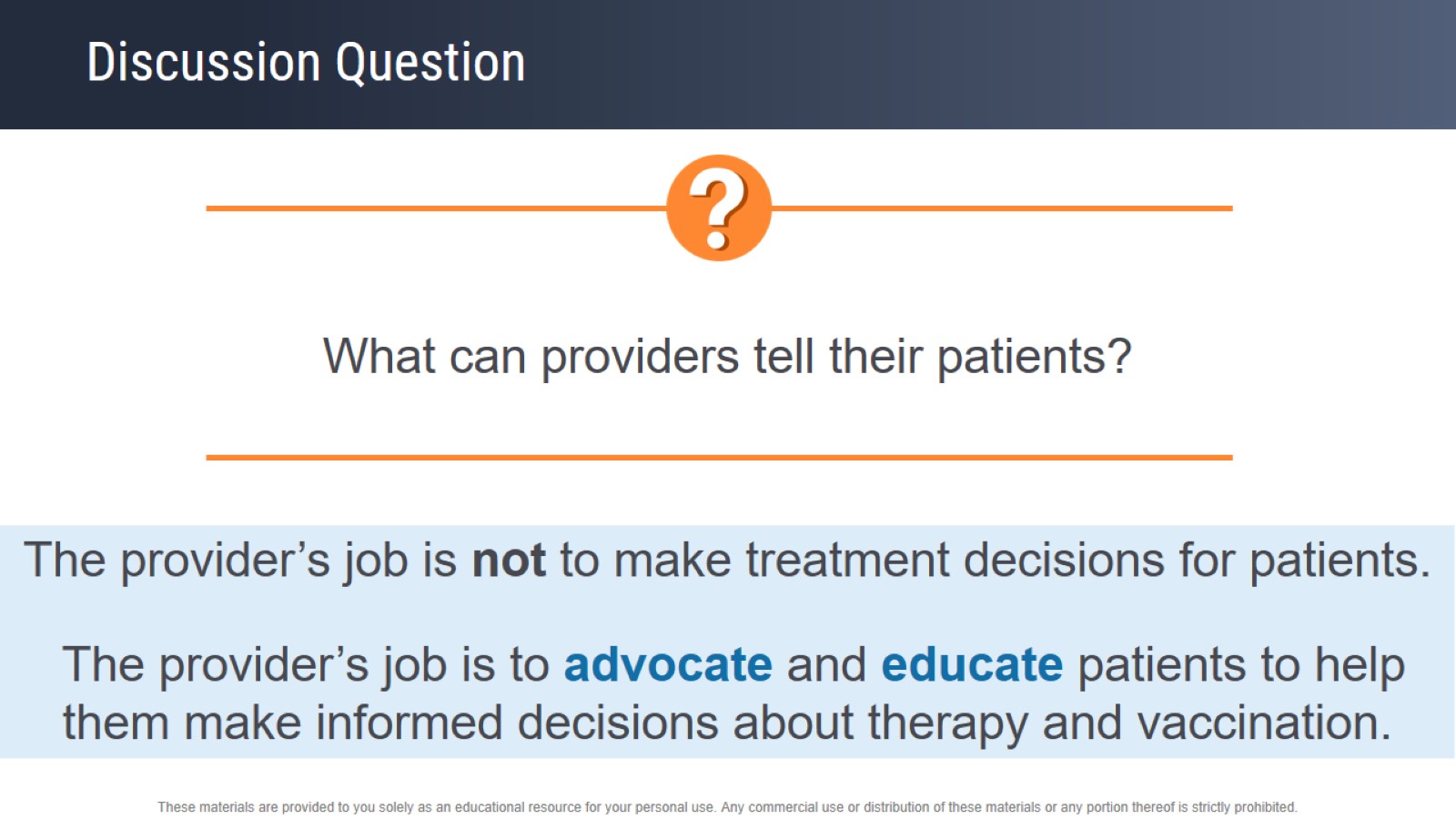 Discussion Question
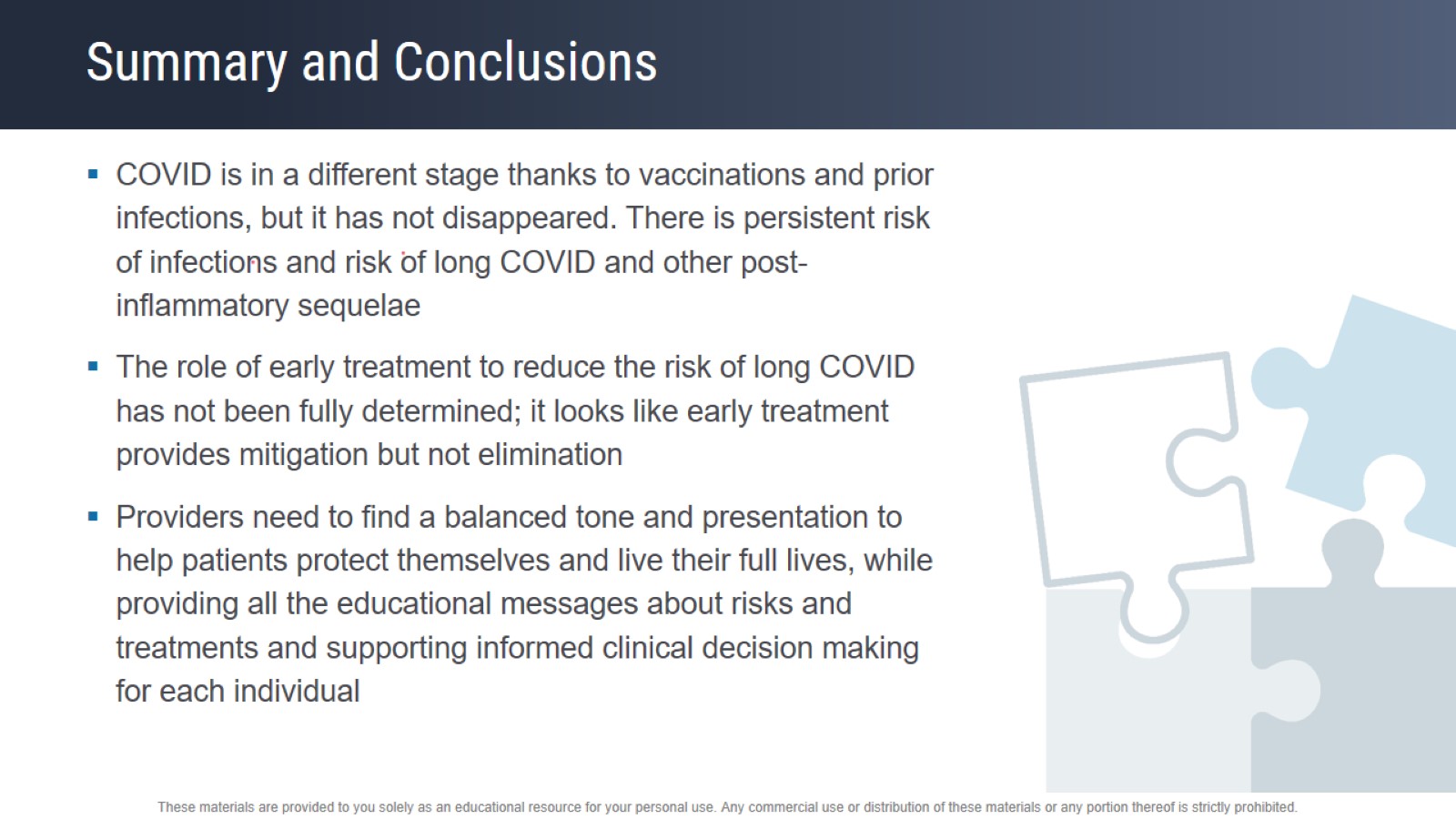 Summary and Conclusions
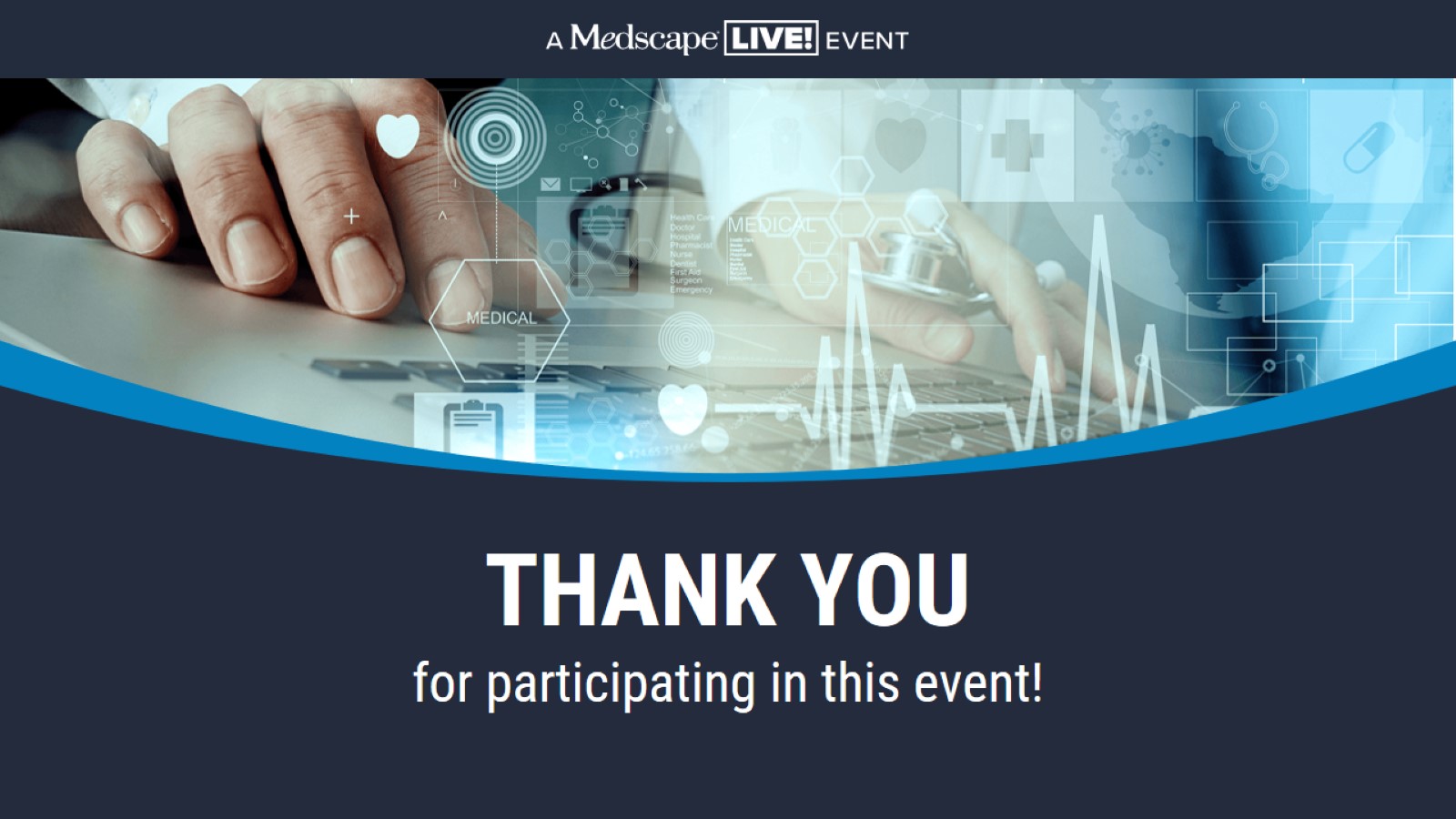